Подпорожский  р-н
ИНФОРМАЦИОННЫЕ МАТЕРИАЛЫ ПО ЛИВНЯМ И ГРОЗАМ НА ТЕРРИТОРИИ
ЛЕНИНГРАДСКОЙ ОБЛАСТИ (РИСК НАРУШЕНИЯ ЭЛЕКТРОСНАБЖЕНИЯ НА 16.05.2021)
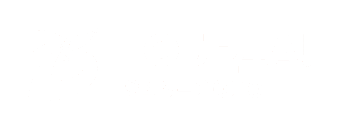 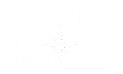 Ломоносовский  р-н
Бокситогорский  р-н
Киришский  р-н
Всеволожский  р-н
Приозерский  р-н
Волховский  р-н
Лодейнопольский  р-н
Кингисеппский  р-н
Волосовский  р-н
Кировский  р-н
Тихвинский  р-н
Тосненский  р-н
Гатчинский  р-н
Сланцевский   р-н
Лужский  р-н
Выборгский р-н
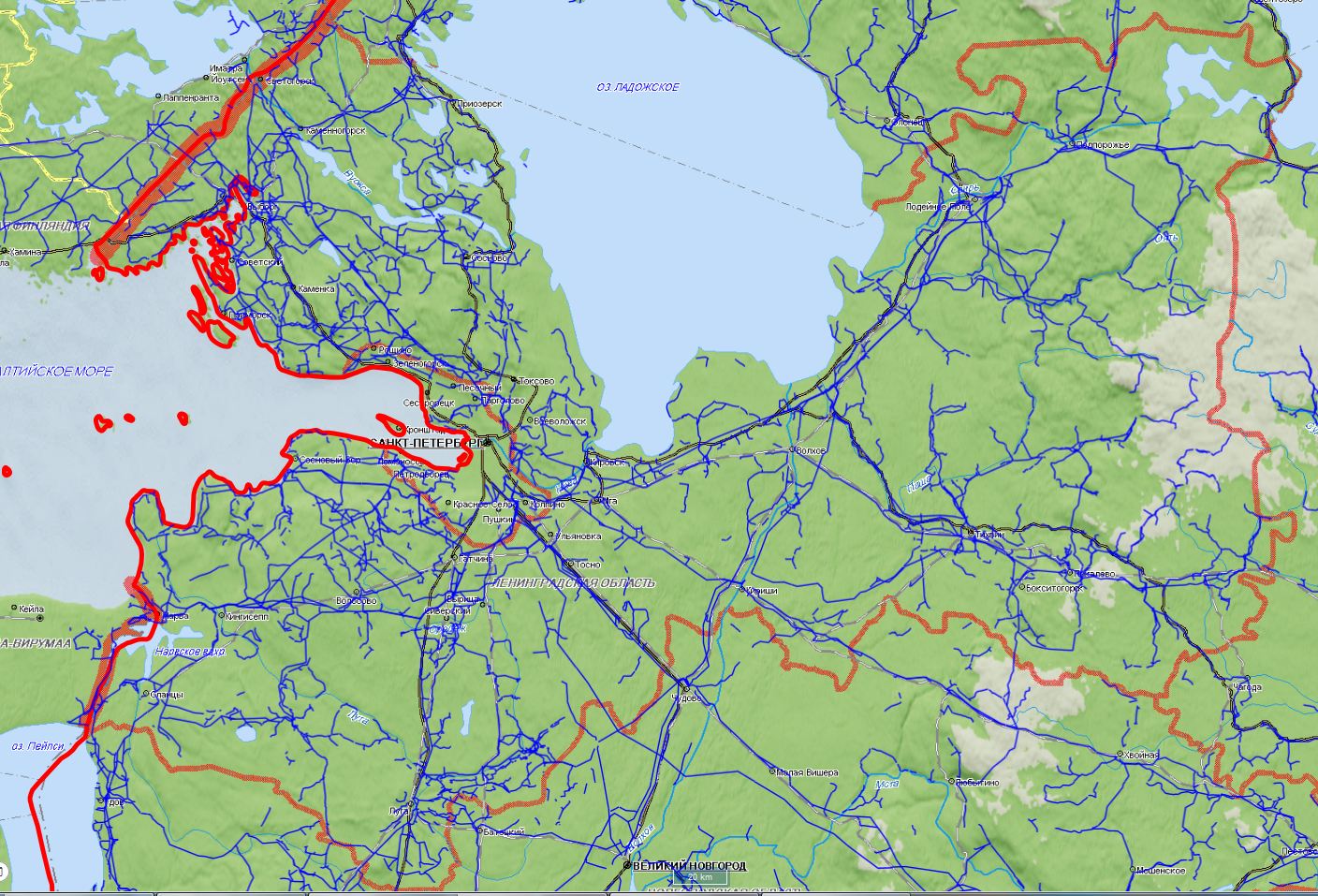 15
9
9
9
15
15
9
15
9
15
15
15
15
15
15
15
9
15
15
9
9
9
9
9
15
9
15
9
15
15
9
9
9
9
Сосновоборский ГО
15
9
3556,4/1374
1854,7/495
869,5/244
5425/61702
7231/28924
70%
70%
1491,1/357
7229/28916
70%
50309/171239
2565,3/1482
68%
88680/354723
65%
544,4/649
1238,7/394
22543/90174
17476/69905
963,9/362
70%
1053,9/252
70%
12504/50019
17962/71850
2228,5/14
533,390/179
65%
70%
26424/105698
67720/520
566,5/548
65%
68%
866,571/302
19709/78839
2766,2/972
5614/62456
65%
61063/24425
688,0/569
2545,6/736
70%
12918/51675
65%
32440/129761
65%
70%
677,7/204
10697/42791
1041,0/823
Условные обозначения
68%
18219/72879
70%
- прогноз нарушения ЛЭП
- кол-во домов /населения
- линии электропередач 110 кВт
19/330
- протяженность ЛЭП/ТП (шт.)
321/20
- износ электроэнергетических                     систем
60%
-  муниципальное образование
- количество осадков, мм
20
Лен. область
- порывы ветра, м/с
3
14:00 15.05.2021
исп. ЦУКС ГУ МЧС по Ленинградской области
АРМ № 9 Михеева В.В.
тел. 3930-1251
использовались: АИУС РСЧС, Gismeteo
ИНФОРМАЦИОННЫЕ МАТЕРИАЛЫ ПО ЛИВНЯМ И ГРОЗАМ НА ТЕРРИТОРИИ
ЛЕНИНГРАДСКОЙ ОБЛАСТИ (РИСК НАРУШЕНИЯ ЭЛЕКТРОСНАБЖЕНИЯ НА 16.05.2021)
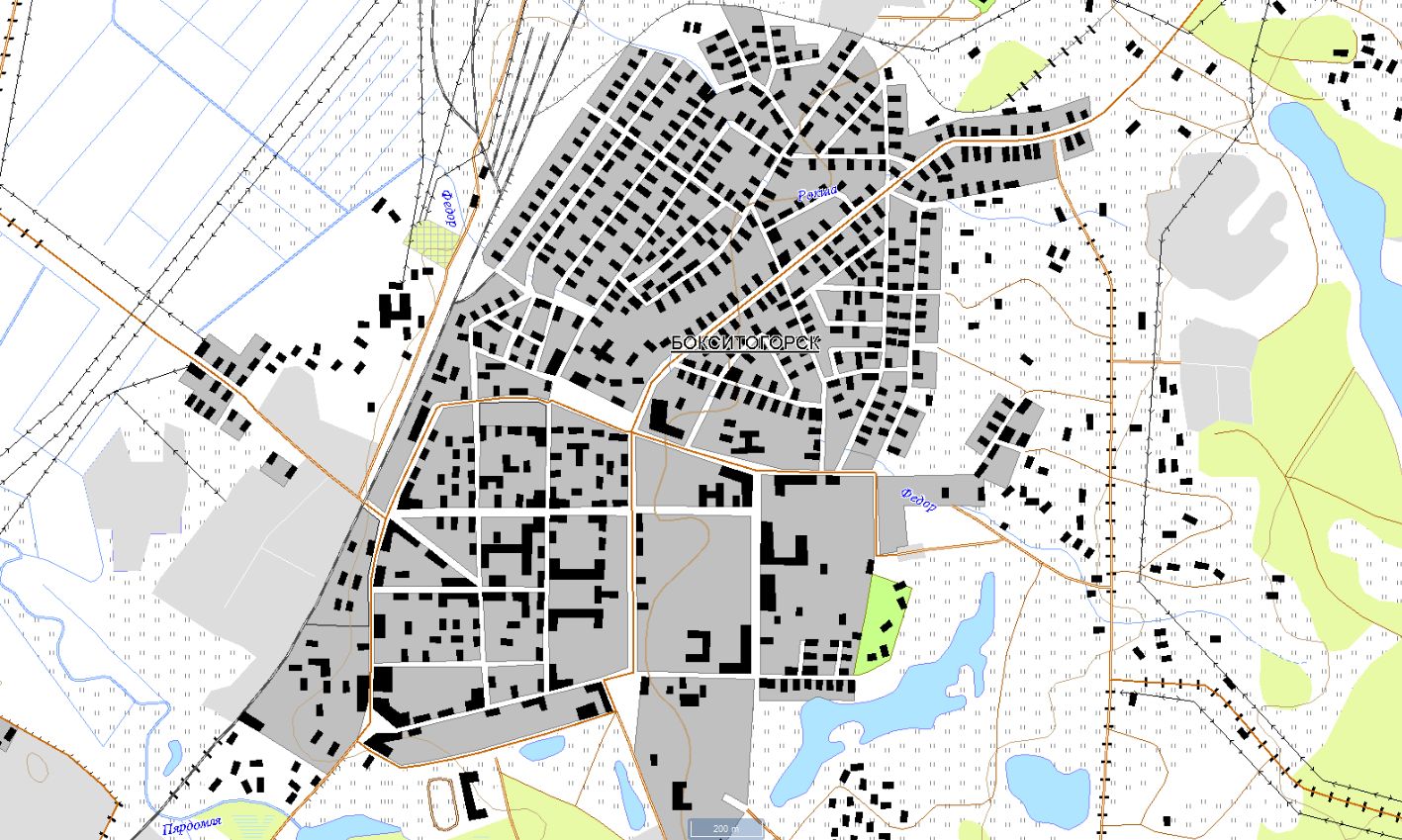 Бокситогорский р-н
1620,185/339
15
9
70%
12504/50019
Бокситогорск
Условные обозначения
- кол-во домов /населения
- линии электропередач 110 кВт
19/330
- протяженность ЛЭП/ТП (шт.)
321/20
- износ электроэнергетических систем
60%
- количество осадков, мм
20
- порывы ветра, м/с
- муниципальное образование
3
Бокситогорск
- пожарно-спасательные формирования
- социально-значимый объект
- больница
14:00 15.05.2021
исп. ЦУКС ГУ МЧС по Ленинградской области
АРМ № 9 Михеева В.В.
тел. 3930-1251
использовались: АИУС РСЧС, Gismeteo
ИНФОРМАЦИОННЫЕ МАТЕРИАЛЫ ПО ЛИВНЯМ И ГРОЗАМ НА ТЕРРИТОРИИ
ЛЕНИНГРАДСКОЙ ОБЛАСТИ (РИСК НАРУШЕНИЯ ЭЛЕКТРОСНАБЖЕНИЯ НА 16.05.2021)
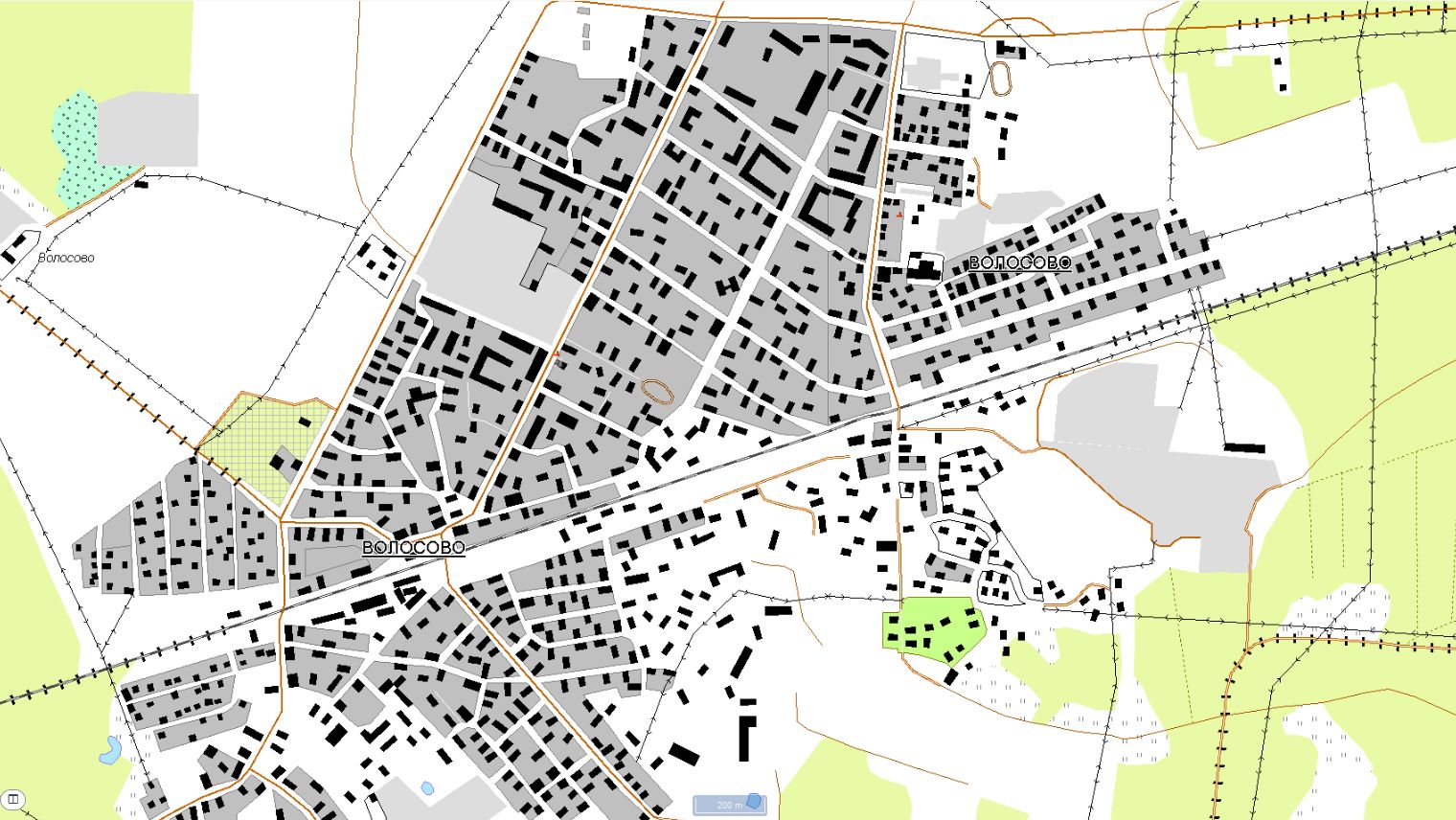 Волосовский р-н
1220/200
ПСЧ-1
Волосово
Условные обозначения
15
9
Условные обозначения
70%
12918/51675
- кол-во домов /населения
- линии электропередач 110 кВт
19/330
- протяженность ЛЭП/ТП (шт.)
321/20
- износ электроэнергетических систем
60%
- количество осадков, мм
20
- муниципальное образование
- порывы ветра, м/с
3
Волосово
- пожарно-спасательные формирования
- социально-значимый объект
- больница
14:00 15.05.2021
исп. ЦУКС ГУ МЧС по Ленинградской области
АРМ № 9 Михеева В.В.
тел. 3930-1251
использовались: АИУС РСЧС, Gismeteo
ИНФОРМАЦИОННЫЕ МАТЕРИАЛЫ ПО ЛИВНЯМ И ГРОЗАМ НА ТЕРРИТОРИИ
ЛЕНИНГРАДСКОЙ ОБЛАСТИ (РИСК НАРУШЕНИЯ ЭЛЕКТРОСНАБЖЕНИЯ НА 16.05.2021)
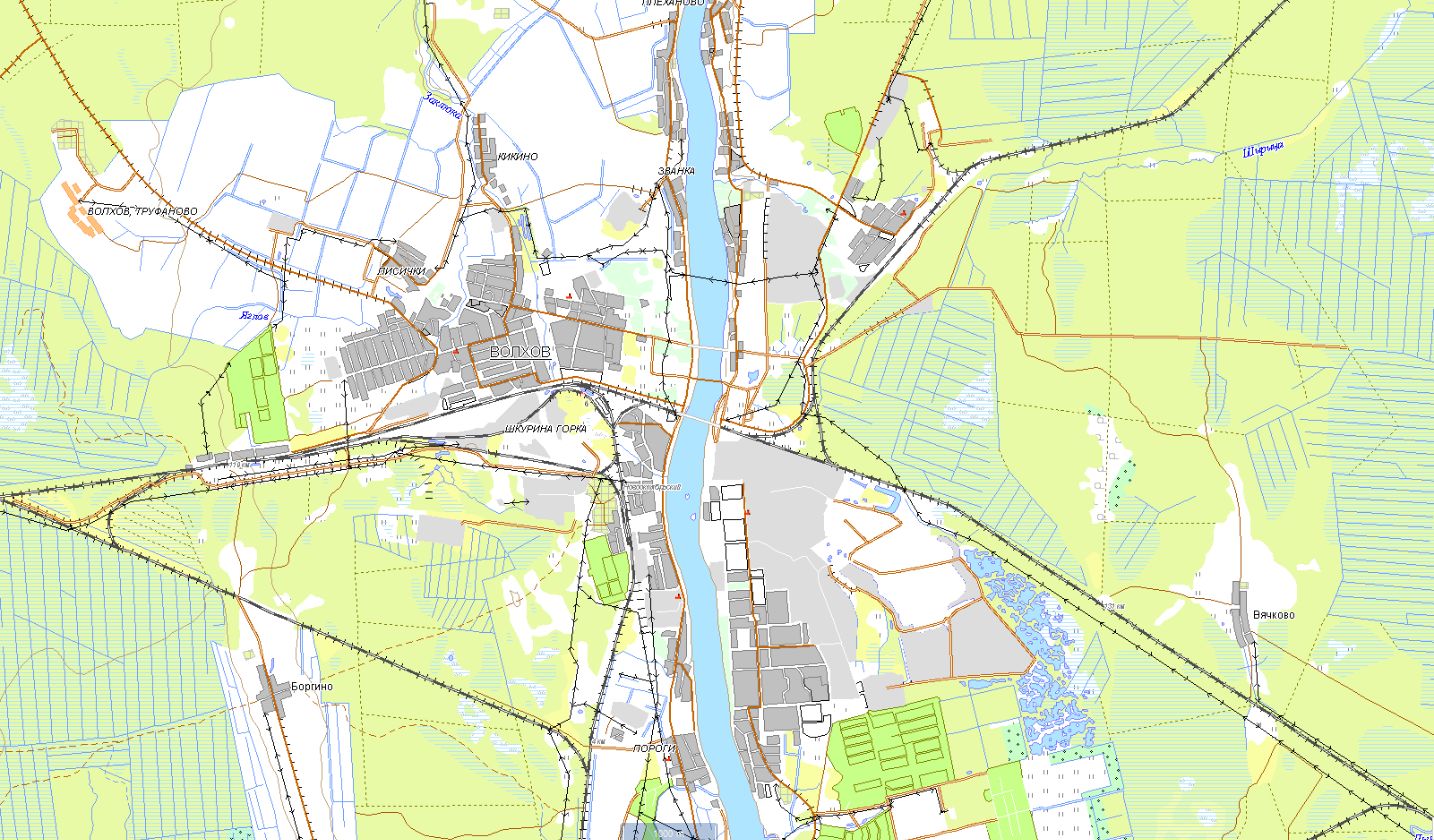 Волховский р-н
1463/276
15
9
70%
22543/90174
Волхов
Условные обозначения
Условные обозначения
- кол-во домов /населения
- линии электропередач 110 кВт
19/330
- протяженность ЛЭП/ТП (шт.)
321/20
- износ электроэнергетических систем
60%
- количество осадков, мм
20
- муниципальное образование
- порывы ветра, м/с
3
Волхов
- пожарно-спасательные формирования
- социально-значимый объект
- больница
14:00 15.05.2021
исп. ЦУКС ГУ МЧС по Ленинградской области
АРМ № 9 Михеева В.В.
тел. 3930-1251
использовались: АИУС РСЧС, Gismeteo
ИНФОРМАЦИОННЫЕ МАТЕРИАЛЫ ПО ЛИВНЯМ И ГРОЗАМ НА ТЕРРИТОРИИ
ЛЕНИНГРАДСКОЙ ОБЛАСТИ (РИСК НАРУШЕНИЯ ЭЛЕКТРОСНАБЖЕНИЯ НА 16.05.2021)
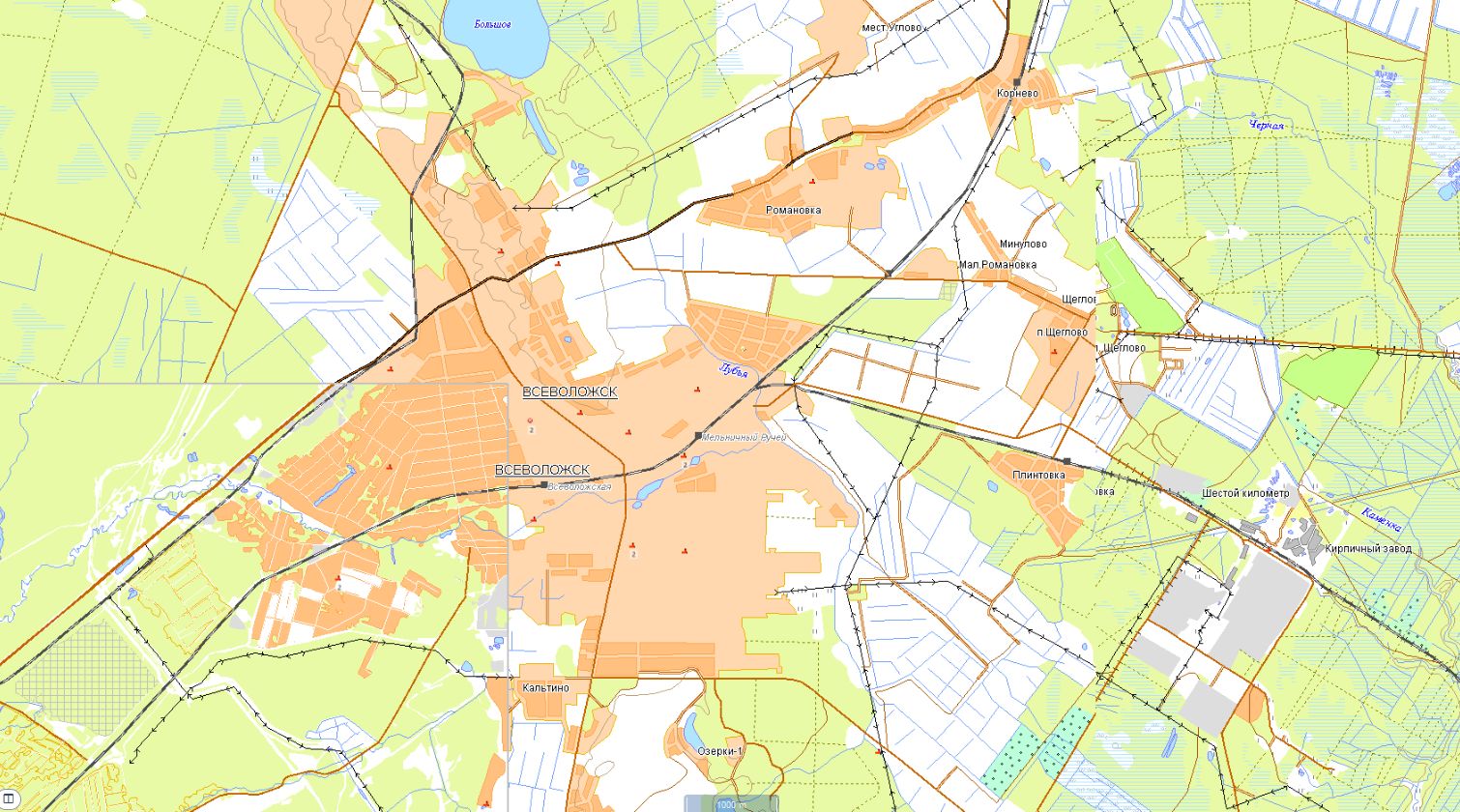 Всеволожский р-н
1458,5/493
15
9
65%
88680/354723
Всеволожск
Условные обозначения
- кол-во домов /населения
- линии электропередач 110 кВт
19/330
- протяженность ЛЭП/ТП (шт.)
321/20
- износ электроэнергетических систем
60%
- количество осадков, мм
20
- порывы ветра, м/с
- муниципальное образование
3
Всеволожск
- пожарно-спасательные формирования
- социально-значимый объект
- больница
14:00 15.05.2021
исп. ЦУКС ГУ МЧС по Ленинградской области
АРМ № 9 Михеева В.В.
тел. 3930-1251
использовались: АИУС РСЧС, Gismeteo
ИНФОРМАЦИОННЫЕ МАТЕРИАЛЫ ПО ЛИВНЯМ И ГРОЗАМ НА ТЕРРИТОРИИ
ЛЕНИНГРАДСКОЙ ОБЛАСТИ (РИСК НАРУШЕНИЯ ЭЛЕКТРОСНАБЖЕНИЯ НА 16.05.2021)
Выборгский р-н
15
9
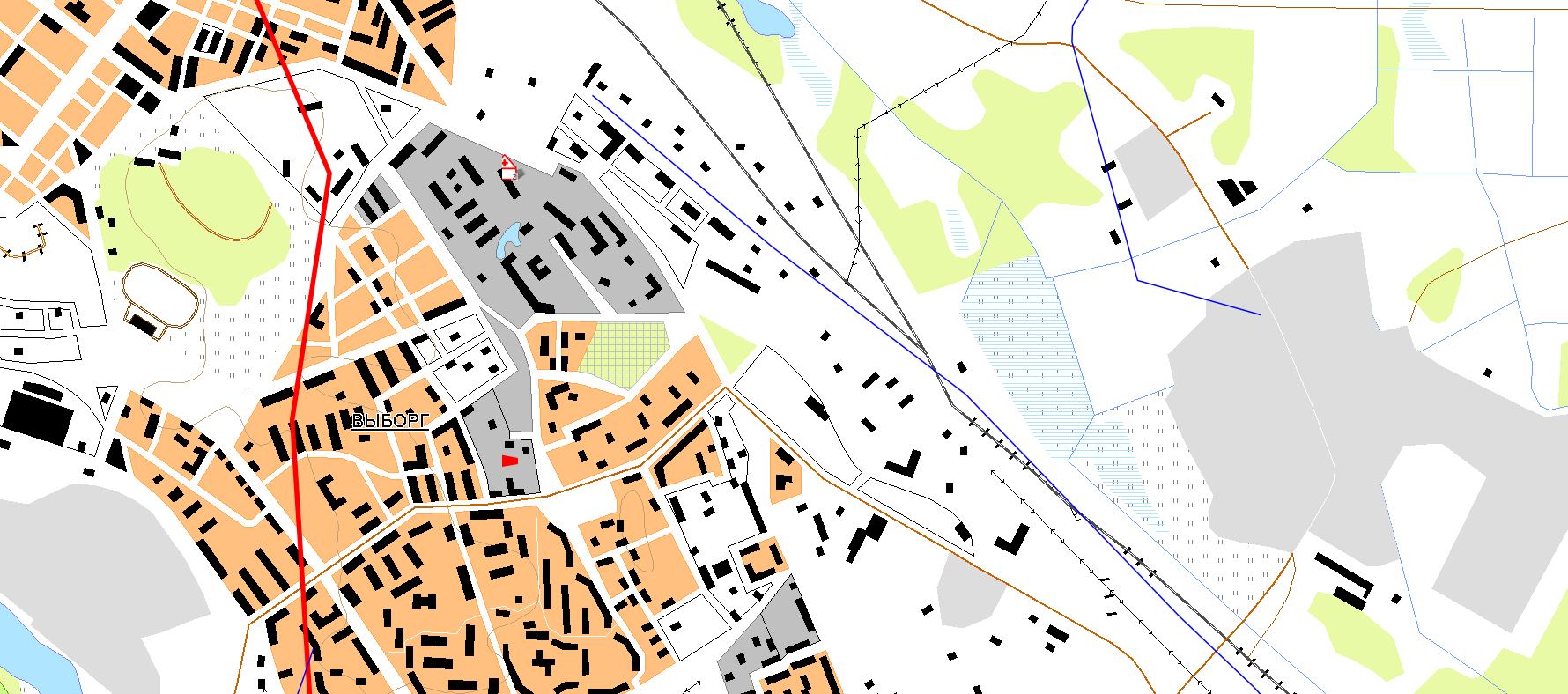 6428,96/386
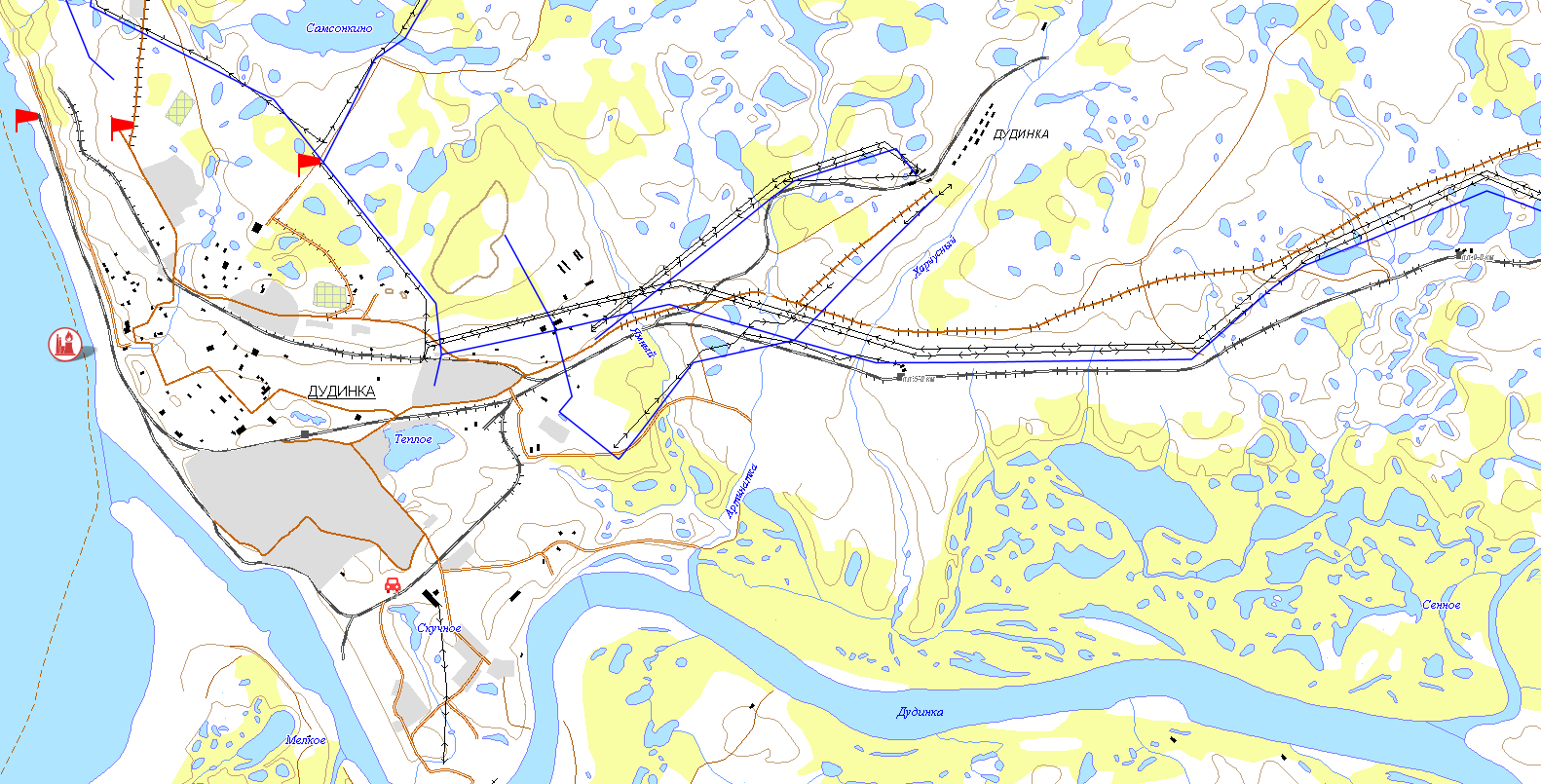 Условные обозначения
Выборг
68%
- кол-во домов /населения
50309/201239
- линии электропередач 110 кВт
19/330
- протяженность ЛЭП/ТП (шт.)
321/20
- износ электроэнергетических систем
60%
- количество осадков, мм
20
- порывы ветра, м/с
3
- муниципальное образование
Выборг
- пожарно-спасательные формирования
- социально-значимый объект
- больница
14:00 15.05.2021
исп. ЦУКС ГУ МЧС по Ленинградской области
АРМ № 9 Михеева В.В.
тел. 3930-1251
использовались: АИУС РСЧС, Gismeteo
ИНФОРМАЦИОННЫЕ МАТЕРИАЛЫ ПО ЛИВНЯМ И ГРОЗАМ НА ТЕРРИТОРИИ
ЛЕНИНГРАДСКОЙ ОБЛАСТИ (РИСК НАРУШЕНИЯ ЭЛЕКТРОСНАБЖЕНИЯ НА 16.05.2021)
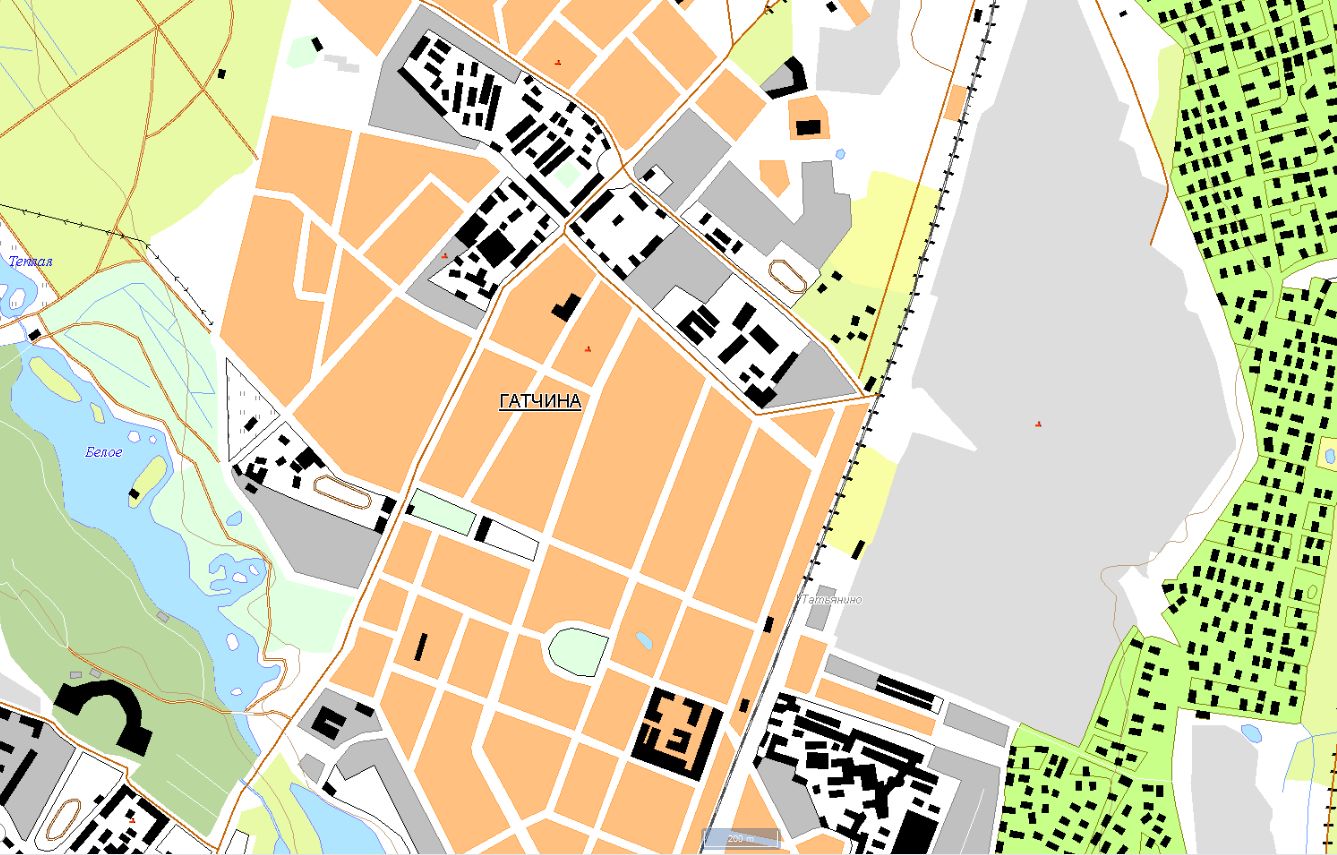 Гатчинский р-н
7290/588
15
9
65%
61063/24425
Гатчина
Условные обозначения
- кол-во домов /населения
- линии электропередач 110 кВт
19/330
- протяженность ЛЭП/ТП (шт.)
321/20
- износ электроэнергетических систем
60%
- количество осадков, мм
20
- порывы ветра, м/с
3
- муниципальное образование
Гатчина
- пожарно-спасательные формирования
- социально-значимый объект
- больница
14:00 15.05.2021
исп. ЦУКС ГУ МЧС по Ленинградской области
АРМ № 9 Михеева В.В.
тел. 3930-1251
использовались: АИУС РСЧС, Gismeteo
ИНФОРМАЦИОННЫЕ МАТЕРИАЛЫ ПО ЛИВНЯМ И ГРОЗАМ НА ТЕРРИТОРИИ
ЛЕНИНГРАДСКОЙ ОБЛАСТИ (РИСК НАРУШЕНИЯ ЭЛЕКТРОСНАБЖЕНИЯ НА 16.05.2021)
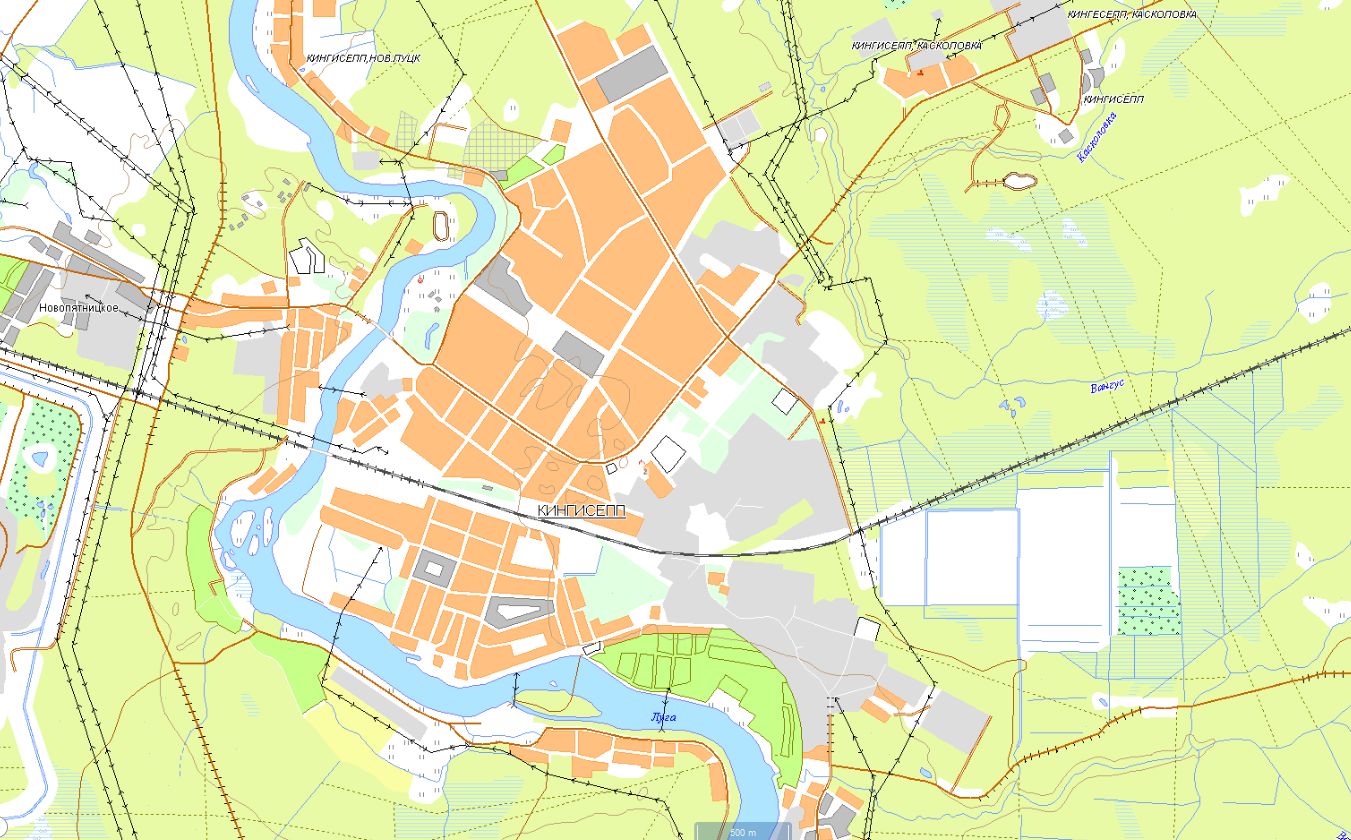 Кингисеппский р-н
599/220
15
9
65%
19709/78839
Кингисепп
Условные обозначения
- количество осадков в виде дождя, мм за 24 ч
- кол-во домов /населения
- линии электропередач 110 кВт
19/330
- протяженность ЛЭП/ТП (шт.)
321/20
- износ электроэнергетических систем
60%
- количество осадков, мм
20
- порывы ветра, м/с
3
- муниципальное образование
Кингисепп
- пожарно-спасательные формирования
- социально-значимый объект
- больница
14:00 15.05.2021
исп. ЦУКС ГУ МЧС по Ленинградской области
АРМ № 9 Михеева В.В.
тел. 3930-1251
использовались: АИУС РСЧС, Gismeteo
ИНФОРМАЦИОННЫЕ МАТЕРИАЛЫ ПО ЛИВНЯМ И ГРОЗАМ НА ТЕРРИТОРИИ
ЛЕНИНГРАДСКОЙ ОБЛАСТИ (РИСК НАРУШЕНИЯ ЭЛЕКТРОСНАБЖЕНИЯ НА 16.05.2021)
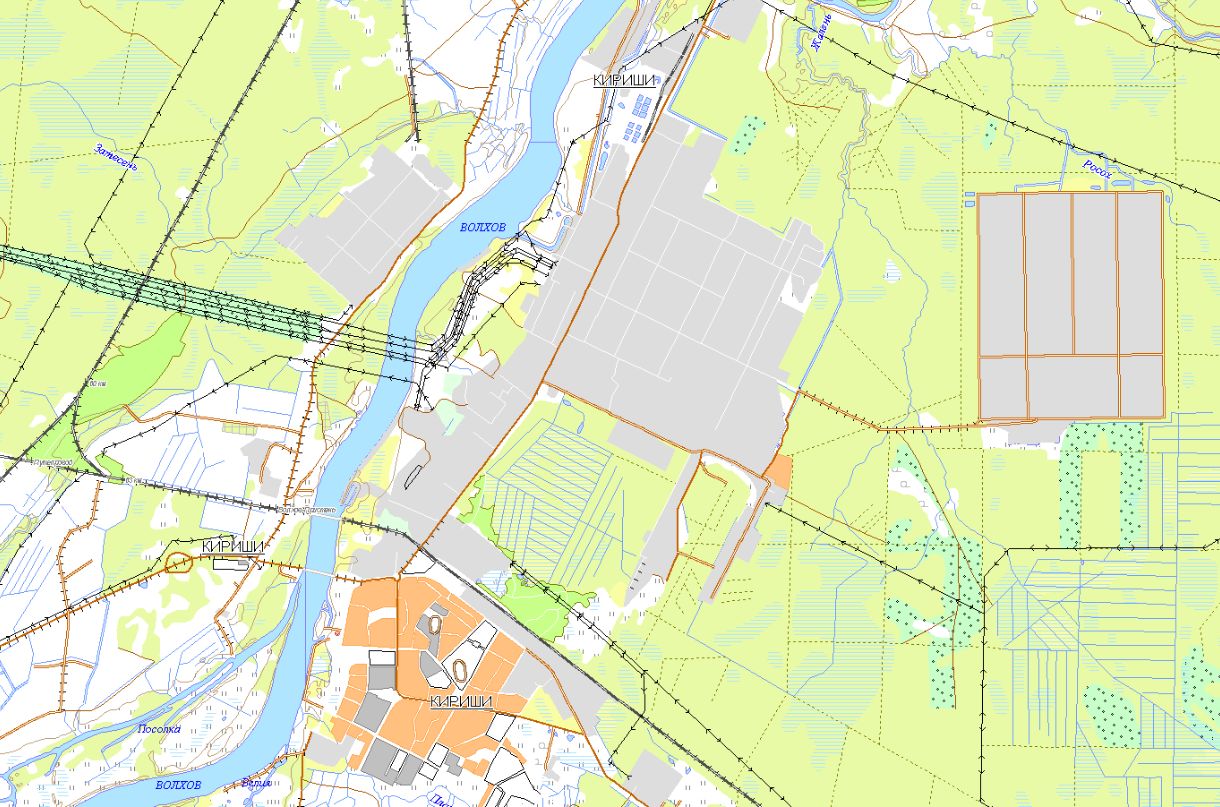 Киришский р-н
1613/270
Кириши
15
9
5614/62456
Условные обозначения
- кол-во домов /населения
- линии электропередач 110 кВт
19/330
- протяженность ЛЭП/ТП (шт.)
321/20
- износ электроэнергетических систем
60%
- количество осадков, мм
20
- порывы ветра, м/с
3
- муниципальное образование
Кириши
- пожарно-спасательные формирования
- социально-значимый объект
- больница
14:00 15.05.2021
исп. ЦУКС ГУ МЧС по Ленинградской области
АРМ № 9 Михеева В.В.
тел. 3930-1251
использовались: АИУС РСЧС, Gismeteo
ИНФОРМАЦИОННЫЕ МАТЕРИАЛЫ ПО ЛИВНЯМ И ГРОЗАМ НА ТЕРРИТОРИИ
ЛЕНИНГРАДСКОЙ ОБЛАСТИ (РИСК НАРУШЕНИЯ ЭЛЕКТРОСНАБЖЕНИЯ НА 16.05.2021)
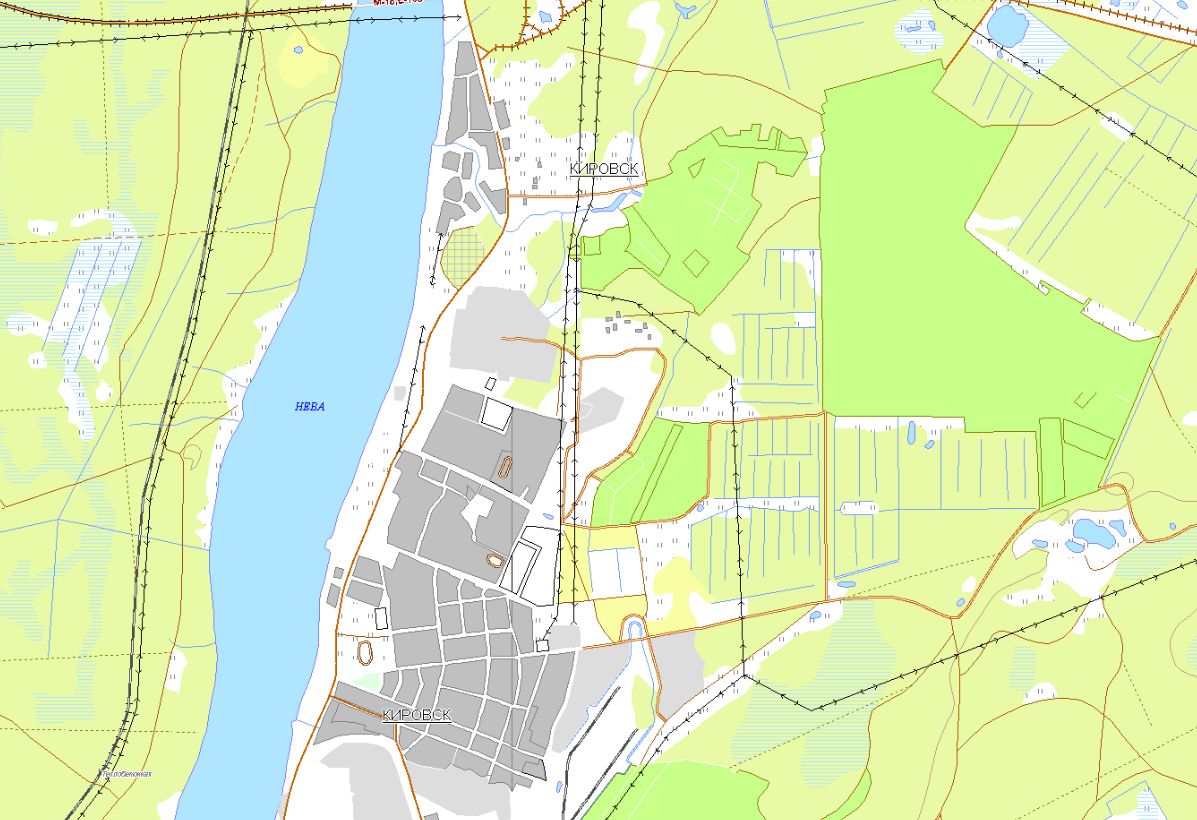 Кировский р-н
4759/306
15
9
65%
26424/105698
Условные обозначения
- кол-во домов /населения
- линии электропередач 110 кВт
19/330
- протяженность ЛЭП/ТП (шт.)
321/20
- износ электроэнергетических систем
Кировск
60%
- количество осадков, мм
20
- порывы ветра, м/с
- муниципальное образование
3
Кировск
- пожарно-спасательные формирования
- социально-значимый объект
- больница
14:00 15.05.2021
исп. ЦУКС ГУ МЧС по Ленинградской области
АРМ № 9 Михеева В.В.
тел. 3930-1251
использовались: АИУС РСЧС, Gismeteo
ИНФОРМАЦИОННЫЕ МАТЕРИАЛЫ ПО ЛИВНЯМ И ГРОЗАМ НА ТЕРРИТОРИИ
ЛЕНИНГРАДСКОЙ ОБЛАСТИ (РИСК НАРУШЕНИЯ ЭЛЕКТРОСНАБЖЕНИЯ НА 16.05.2021)
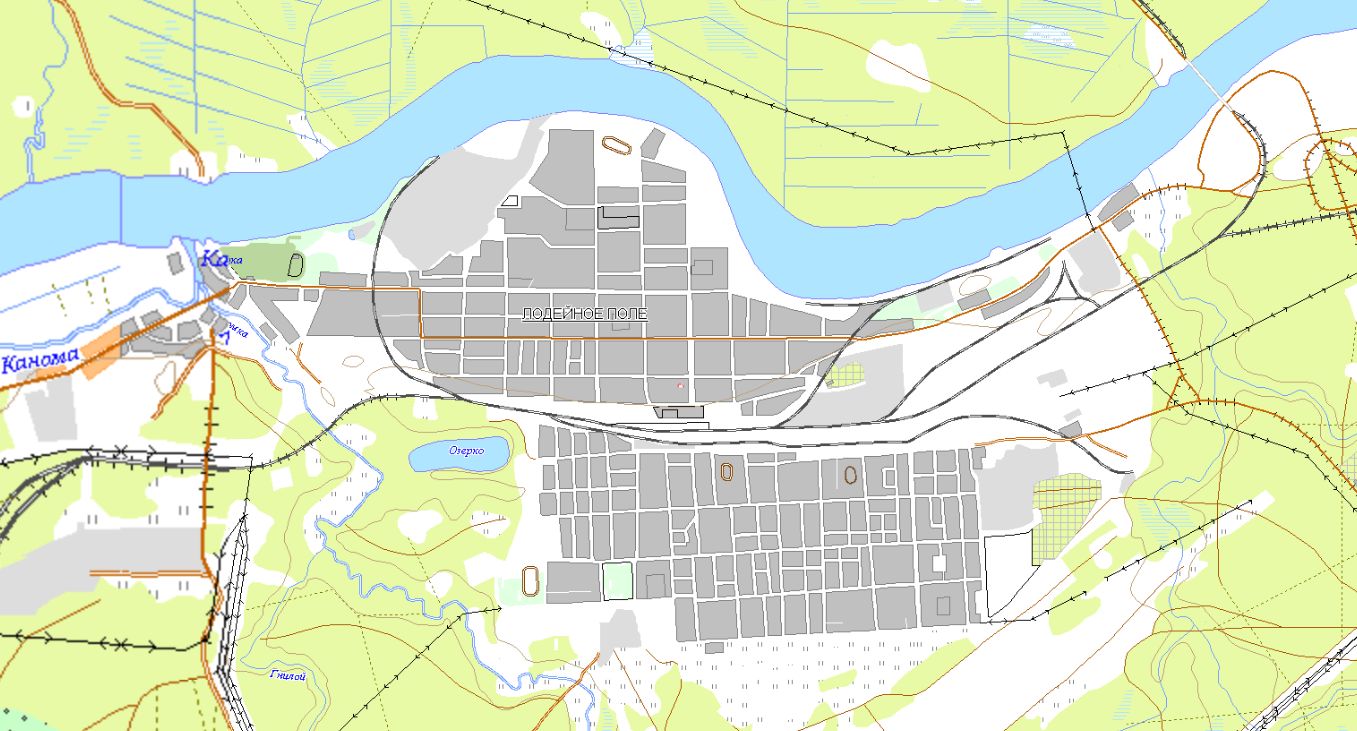 Лодейнопольский р-н
889,73/201
15
9
70%
7229/28916
Лодейное Поле
Условные обозначения
- кол-во домов /населения
- линии электропередач 110 кВт
19/330
- протяженность ЛЭП/ТП (шт.)
321/20
- износ электроэнергетических систем
60%
- количество осадков, мм
20
- порывы ветра, м/с
3
- муниципальное образование
Лодейное Поле
- пожарно-спасательные формирования
- социально-значимый объект
- больница
14:00 15.05.2021
исп. ЦУКС ГУ МЧС по Ленинградской области
АРМ № 9 Михеева В.В.
тел. 3930-1251
использовались: АИУС РСЧС, Gismeteo
ИНФОРМАЦИОННЫЕ МАТЕРИАЛЫ ПО ЛИВНЯМ И ГРОЗАМ НА ТЕРРИТОРИИ
ЛЕНИНГРАДСКОЙ ОБЛАСТИ (РИСК НАРУШЕНИЯ ЭЛЕКТРОСНАБЖЕНИЯ НА 16.05.2021)
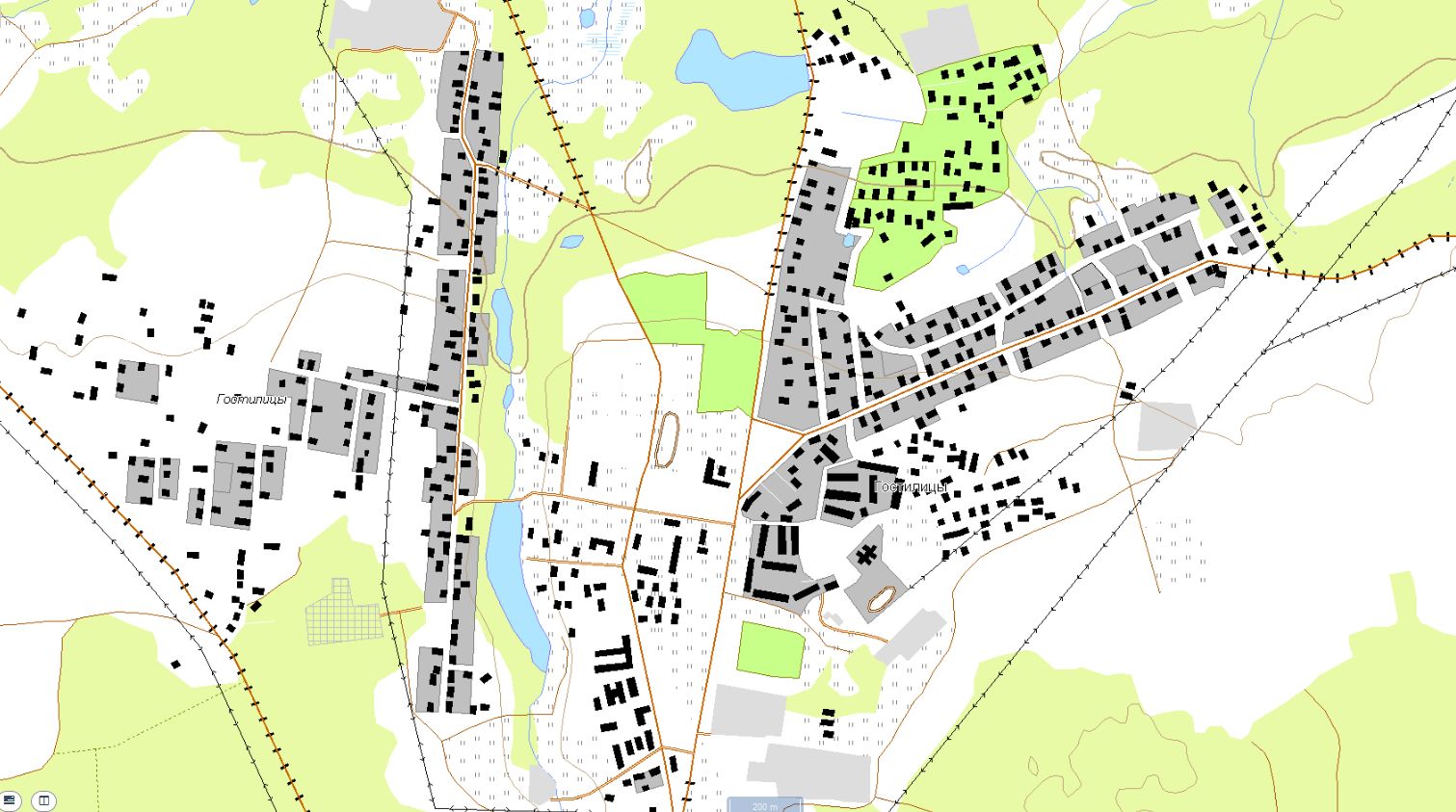 Ломоносовский р-н
1053,9/252
*Примечание:
Административный центр Ломоносовского района (г. Ломоносов) находится на территории Петродворцового района г. Санкт-Петербурга
15
9
65%
17962/71850
Гостилицы
Условные обозначения
- кол-во домов /населения
- линии электропередач 110 кВт
19/330
- протяженность ЛЭП/ТП (шт.)
321/20
- износ электроэнергетических систем
60%
- количество осадков, мм
20
- порывы ветра, м/с
3
- муниципальное образование
Гостилицы
- пожарно-спасательные формирования
- социально-значимый объект
- больница
14:00 15.05.2021
исп. ЦУКС ГУ МЧС по Ленинградской области
АРМ № 9 Михеева В.В.
тел. 3930-1251
использовались: АИУС РСЧС, Gismeteo
ИНФОРМАЦИОННЫЕ МАТЕРИАЛЫ ПО ЛИВНЯМ И ГРОЗАМ НА ТЕРРИТОРИИ
ЛЕНИНГРАДСКОЙ ОБЛАСТИ (РИСК НАРУШЕНИЯ ЭЛЕКТРОСНАБЖЕНИЯ НА 16.05.2021)
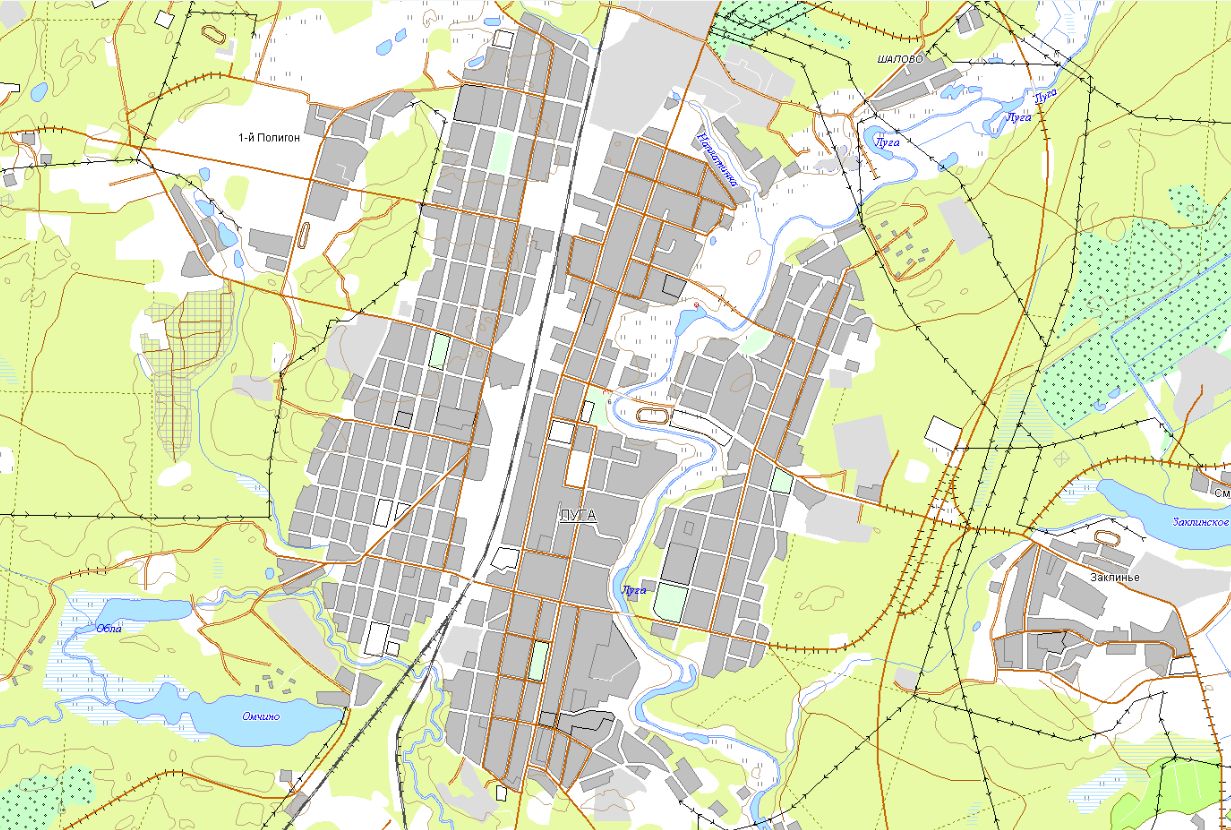 Лужский р-н
1260/240
15
9
70%
18219/72879
ПСЧ-1
Луга
Условные обозначения
- кол-во домов /населения
- линии электропередач 110 кВт
19/330
- протяженность ЛЭП/ТП (шт.)
321/20
- износ электроэнергетических систем
60%
- количество осадков, мм
20
- муниципальное образование
- порывы ветра, м/с
Луга
3
- пожарно-спасательные формирования
- социально-значимый объект
- больница
14:00 15.05.2021
исп. ЦУКС ГУ МЧС по Ленинградской области
АРМ № 9 Михеева В.В.
тел. 3930-1251
использовались: АИУС РСЧС, Gismeteo
ИНФОРМАЦИОННЫЕ МАТЕРИАЛЫ ПО ЛИВНЯМ И ГРОЗАМ НА ТЕРРИТОРИИ
ЛЕНИНГРАДСКОЙ ОБЛАСТИ (РИСК НАРУШЕНИЯ ЭЛЕКТРОСНАБЖЕНИЯ НА 16.05.2021)
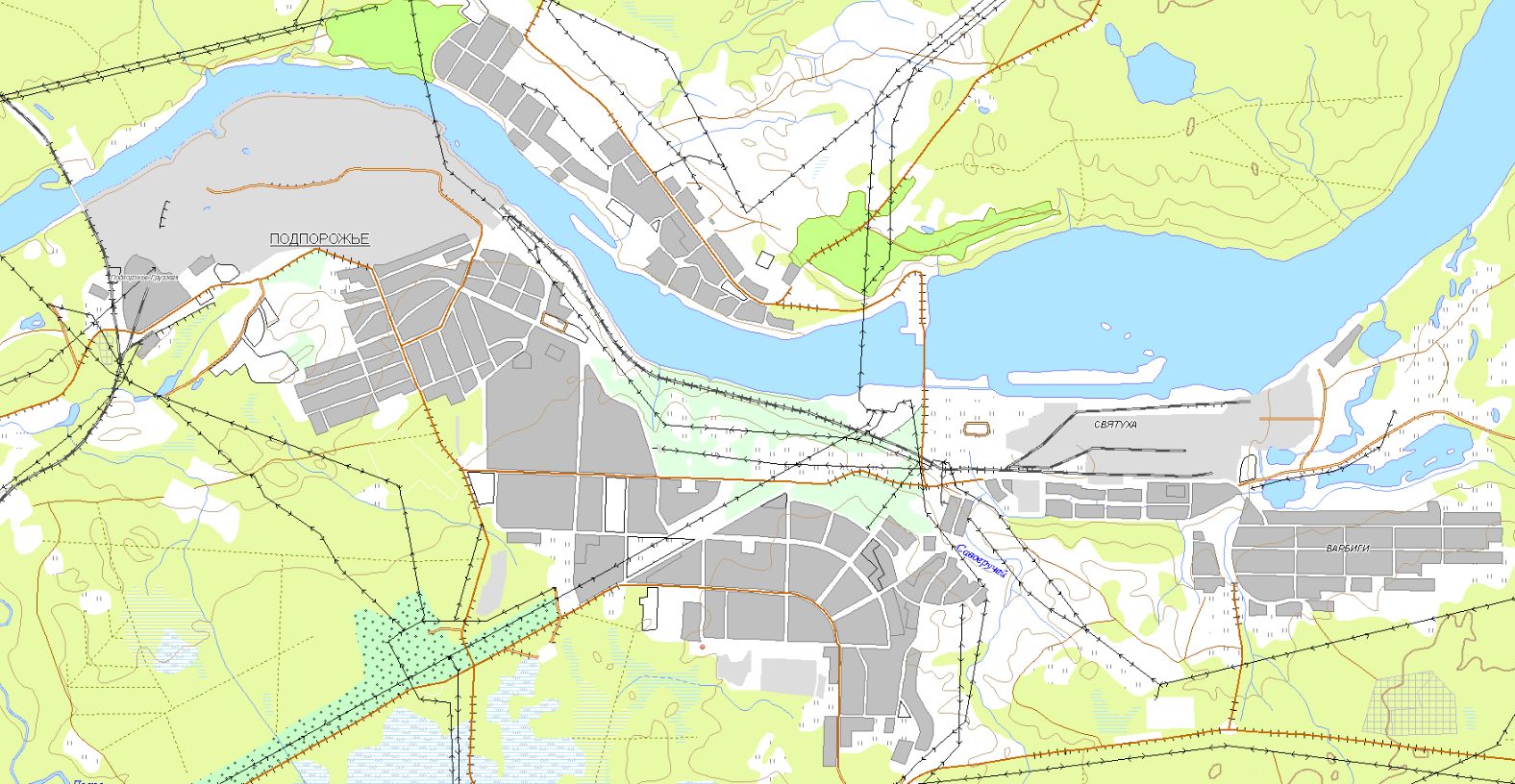 Подпорожский  р-н
1233/218
ПСЧ-1
15
9
70%
7231/28924
Подпорожье
Условные обозначения
- кол-во домов /населения
- линии электропередач 110 кВт
19/330
- протяженность ЛЭП/ТП (шт.)
321/20
- износ электроэнергетических систем
60%
- количество осадков, мм
20
- порывы ветра, м/с
3
- муниципальное образование
Подпорожье
- пожарно-спасательные формирования
- социально-значимый объект
- больница
14:00 15.05.2021
исп. ЦУКС ГУ МЧС по Ленинградской области
АРМ № 9 Михеева В.В.
тел. 3930-1251
использовались: АИУС РСЧС, Gismeteo
ИНФОРМАЦИОННЫЕ МАТЕРИАЛЫ ПО ЛИВНЯМ И ГРОЗАМ НА ТЕРРИТОРИИ
ЛЕНИНГРАДСКОЙ ОБЛАСТИ (РИСК НАРУШЕНИЯ ЭЛЕКТРОСНАБЖЕНИЯ НА 16.05.2021)
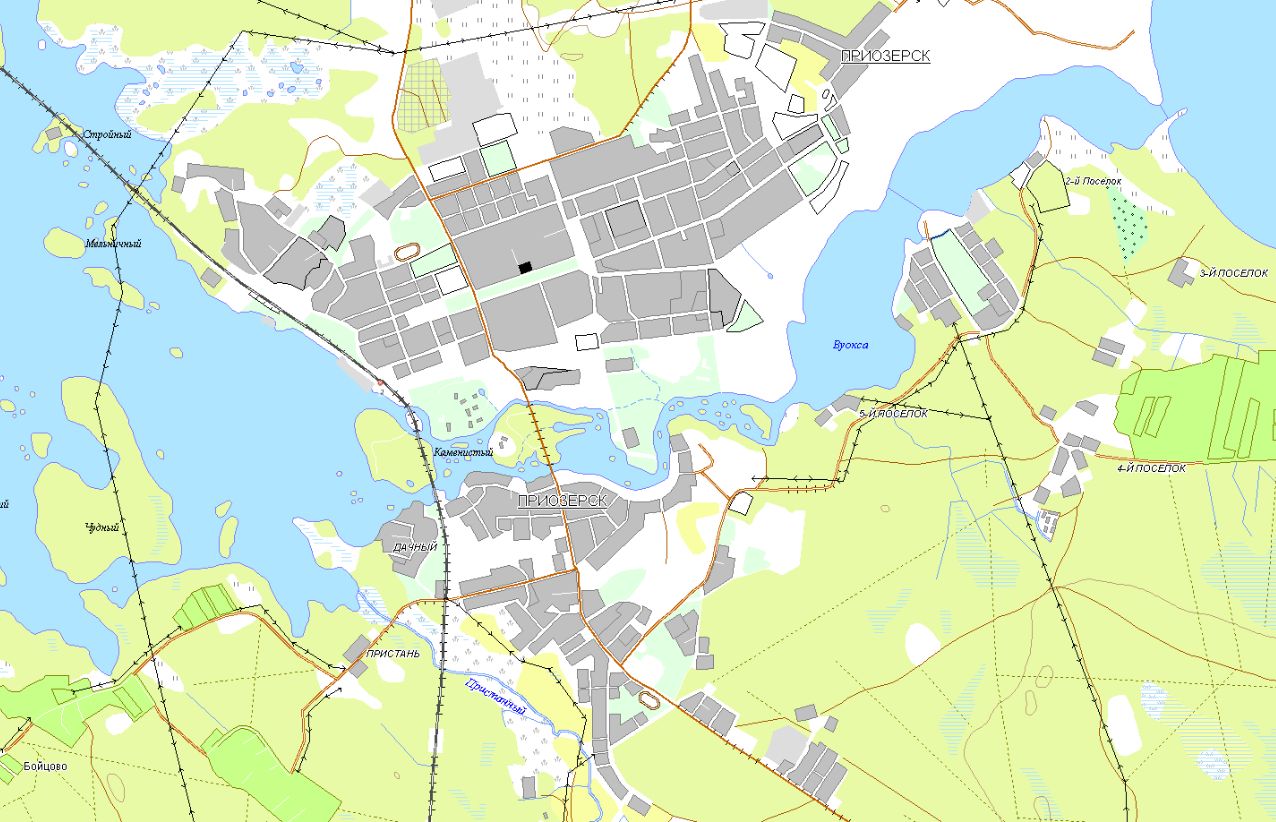 Приозерский р-н
581,82/348
15
9
70%
5425/61702
ПСЧ-1
Приозерск
Условные обозначения
- кол-во домов /населения
- линии электропередач 110 кВт
19/330
- протяженность ЛЭП/ТП (шт.)
321/20
- износ электроэнергетических систем
60%
- количество осадков, мм
20
- порывы ветра, м/с
- муниципальное образование
3
Приозерск
- пожарно-спасательные формирования
- социально-значимый объект
- больница
14:00 15.05.2021
исп. ЦУКС ГУ МЧС по Ленинградской области
АРМ № 9 Михеева В.В.
тел. 3930-1251
использовались: АИУС РСЧС, Gismeteo
ИНФОРМАЦИОННЫЕ МАТЕРИАЛЫ ПО ЛИВНЯМ И ГРОЗАМ НА ТЕРРИТОРИИ
ЛЕНИНГРАДСКОЙ ОБЛАСТИ (РИСК НАРУШЕНИЯ ЭЛЕКТРОСНАБЖЕНИЯ НА 16.05.2021)
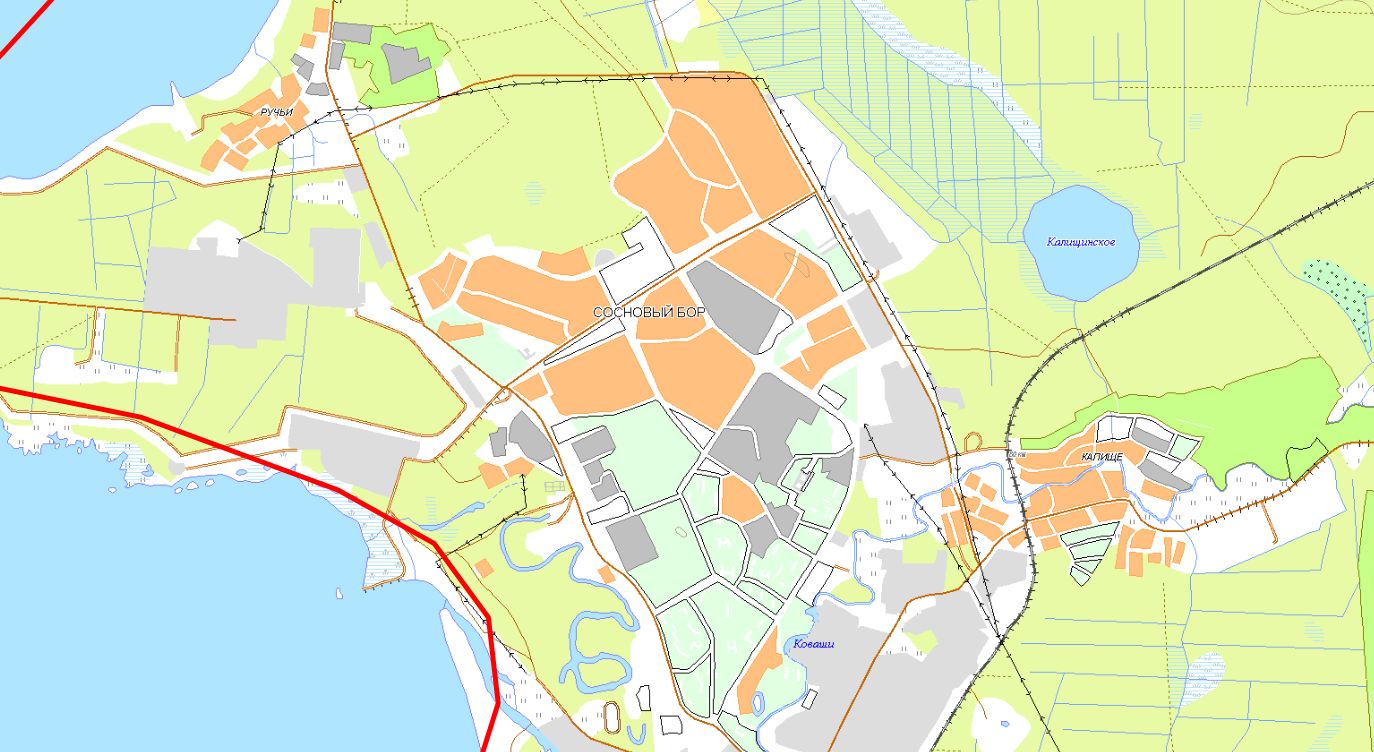 15
9
ПСЧ-1
ПСЧ-1
ПСЧ-1
ПСЧ-1
ПСЧ-1
Сосновый Бор
Условные обозначения
- кол-во домов /населения
- линии электропередач 110 кВт
19/330
- протяженность ЛЭП/ТП (шт.)
321/20
- износ электроэнергетических систем
60%
- количество осадков, мм
20
- порывы ветра, м/с
3
- муниципальное образование
Сосновый Бор
- пожарно-спасательные формирования
- социально-значимый объект
- больница
14:00 15.05.2021
исп. ЦУКС ГУ МЧС по Ленинградской области
АРМ № 9 Михеева В.В.
тел. 3930-1251
использовались: АИУС РСЧС, Gismeteo
ИНФОРМАЦИОННЫЕ МАТЕРИАЛЫ ПО ЛИВНЯМ И ГРОЗАМ НА ТЕРРИТОРИИ
ЛЕНИНГРАДСКОЙ ОБЛАСТИ (РИСК НАРУШЕНИЯ ЭЛЕКТРОСНАБЖЕНИЯ НА 16.05.2021)
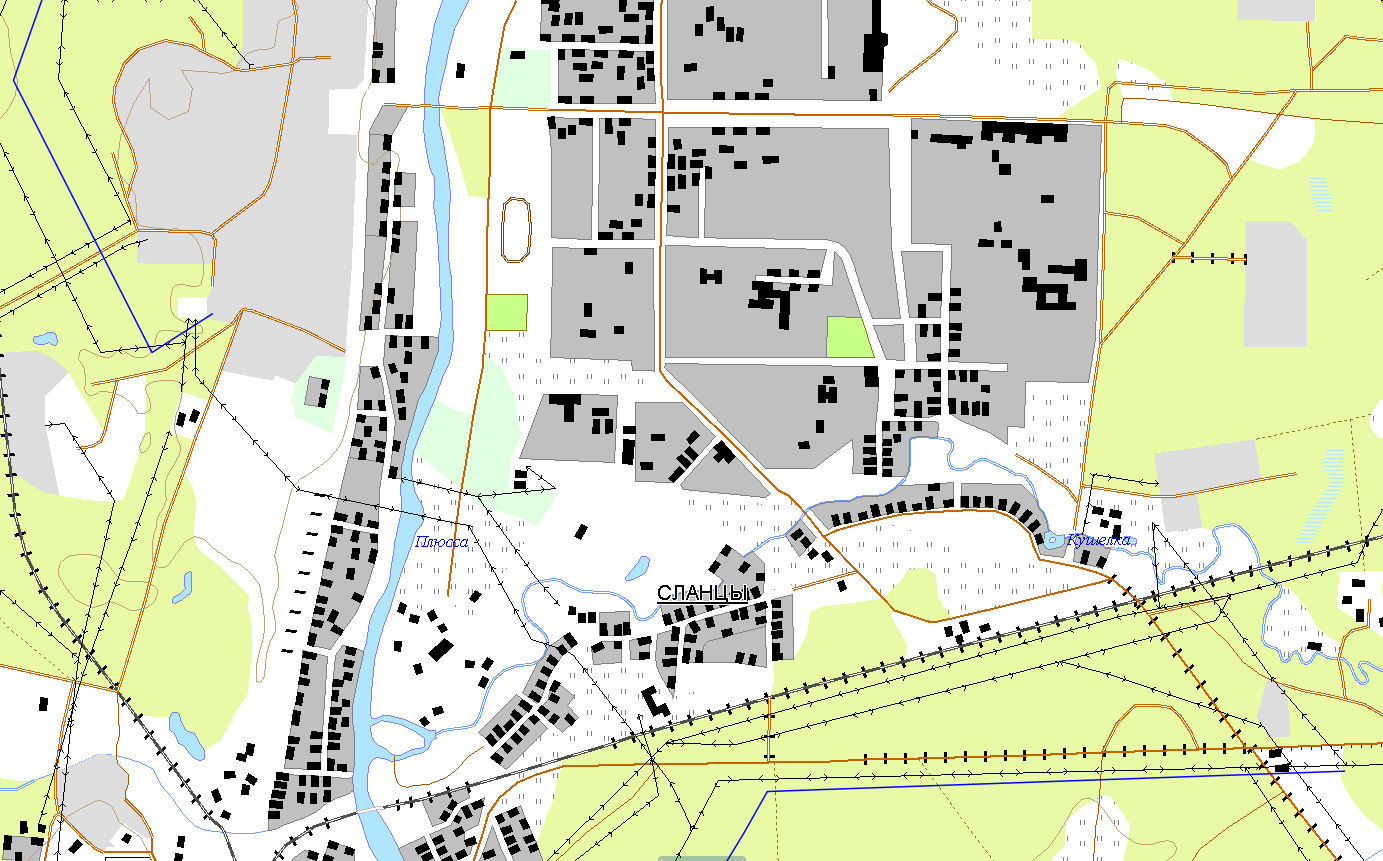 Сланцевский р-н
1290/250
15
9
68%
10697/42791
Сланцы
Условные обозначения
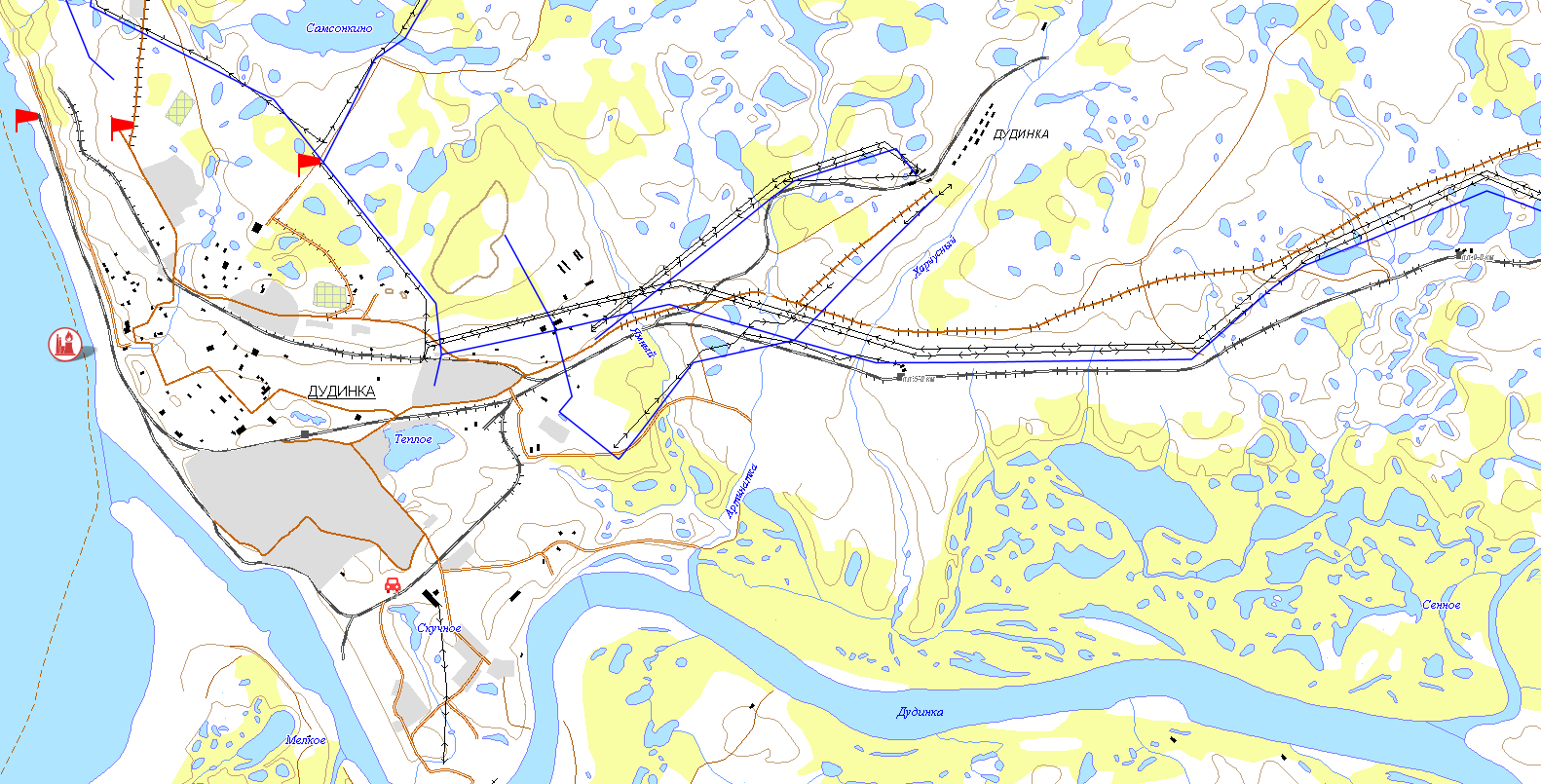 - кол-во домов /населения
- линии электропередач 110 кВт
19/330
- протяженность ЛЭП/ТП (шт.)
321/20
- износ электроэнергетических систем
60%
- количество осадков, мм
20
- порывы ветра, м/с
- муниципальное образование
3
Сланцы
- пожарно-спасательные формирования
- социально-значимый объект
- больница
14:00 15.05.2021
исп. ЦУКС ГУ МЧС по Ленинградской области
АРМ № 9 Михеева В.В.
тел. 3930-1251
использовались: АИУС РСЧС, Gismeteo
ИНФОРМАЦИОННЫЕ МАТЕРИАЛЫ ПО ЛИВНЯМ И ГРОЗАМ НА ТЕРРИТОРИИ
ЛЕНИНГРАДСКОЙ ОБЛАСТИ (РИСК НАРУШЕНИЯ ЭЛЕКТРОСНАБЖЕНИЯ НА 16.05.2021)
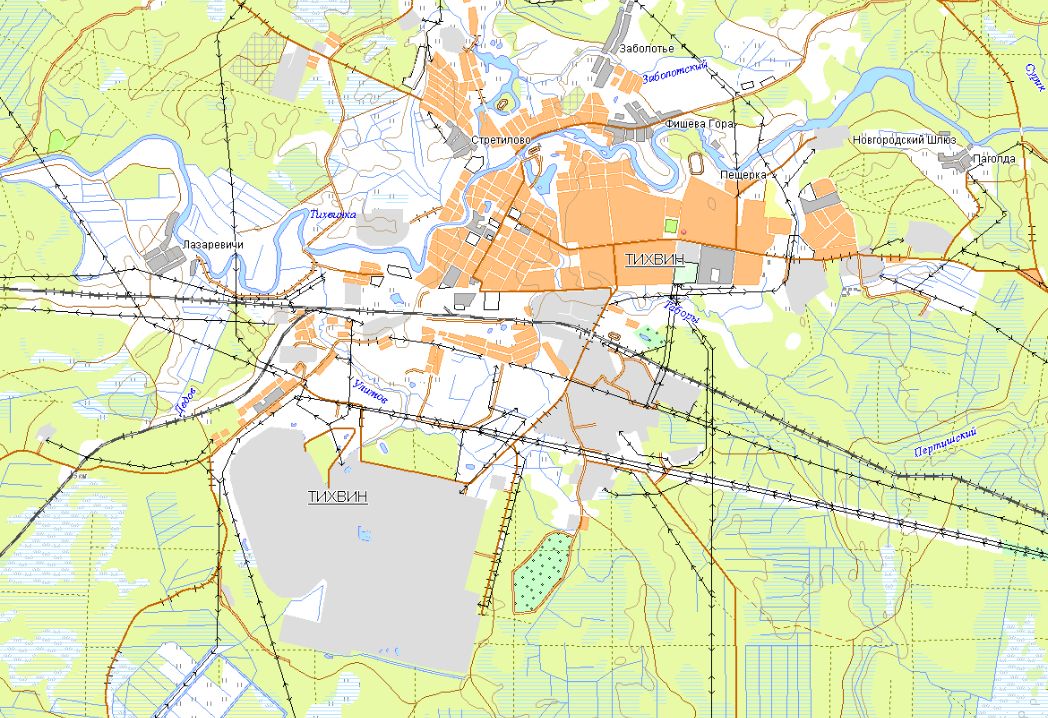 Тихвинский р-н
1620,185/339
Тихвин
ПСЧ-1
ПСЧ-1
15
9
70%
17476/69905
Условные обозначения
- кол-во домов /населения
- линии электропередач 110 кВт
19/330
- протяженность ЛЭП/ТП (шт.)
321/20
- износ электроэнергетических систем
60%
- количество осадков, мм
20
- порывы ветра, м/с
3
- муниципальное образование
Тихвин
- пожарно-спасательные формирования
- социально-значимый объект
- больница
14:00 15.05.2021
исп. ЦУКС ГУ МЧС по Ленинградской области
АРМ № 9 Михеева В.В.
тел. 3930-1251
использовались: АИУС РСЧС, Gismeteo
ИНФОРМАЦИОННЫЕ МАТЕРИАЛЫ ПО ЛИВНЯМ И ГРОЗАМ НА ТЕРРИТОРИИ
ЛЕНИНГРАДСКОЙ ОБЛАСТИ (РИСК НАРУШЕНИЯ ЭЛЕКТРОСНАБЖЕНИЯ НА 16.05.2021)
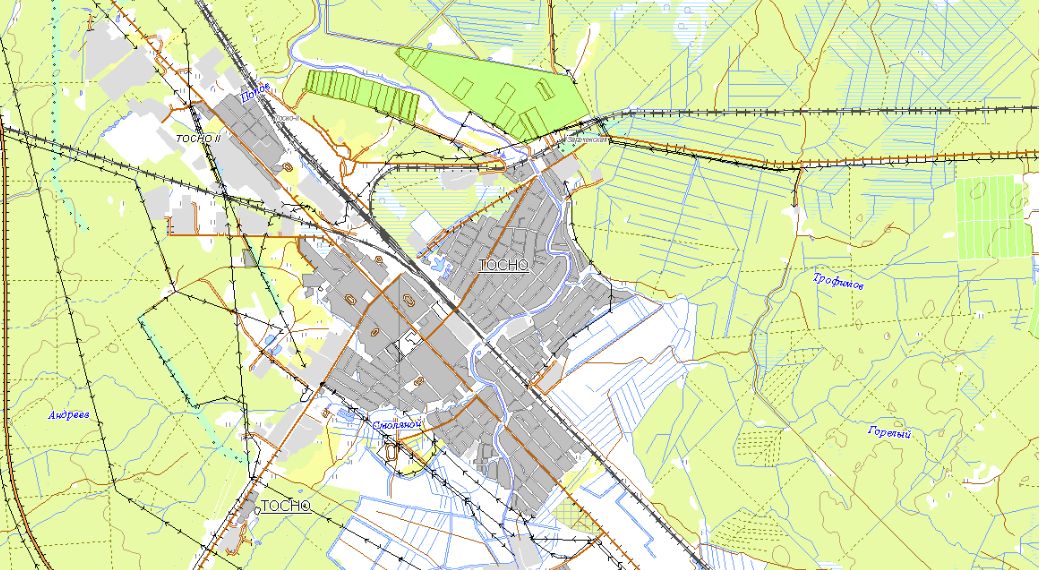 Тосненский р-н
1355,9/292
15
9
65%
32440/129761
ПСЧ-1
Тосно
Условные обозначения
- кол-во домов /населения
- линии электропередач 110 кВт
19/330
- протяженность ЛЭП/ТП (шт.)
321/20
- износ электроэнергетических систем
60%
- количество осадков, мм
20
- порывы ветра, м/с
- муниципальное образование
3
Тосно
- пожарно-спасательные формирования
- социально-значимый объект
- больница
14:00 15.05.2021
исп. ЦУКС ГУ МЧС по Ленинградской области
АРМ № 9 Михеева В.В.
тел. 3930-1251
использовались: АИУС РСЧС, Gismeteo
ИНФОРМАЦИОННЫЕ МАТЕРИАЛЫ ПО РИСКУ НАРУШЕНИЯ ТРАНСПОРТНОГО СООБЩЕНИЯ, СВЯЗАННЫХ 
С НЕБЛАГОПРИЯТНЫМИ МЕТЕОЯВЛЕНИЯМИ НА ТЕРРИТОРИИ ФЕДЕРАЛЬНОЙ  
АВТОДОРОГИ М-10 «РОССИЯ» ( НА 16.05.2021)
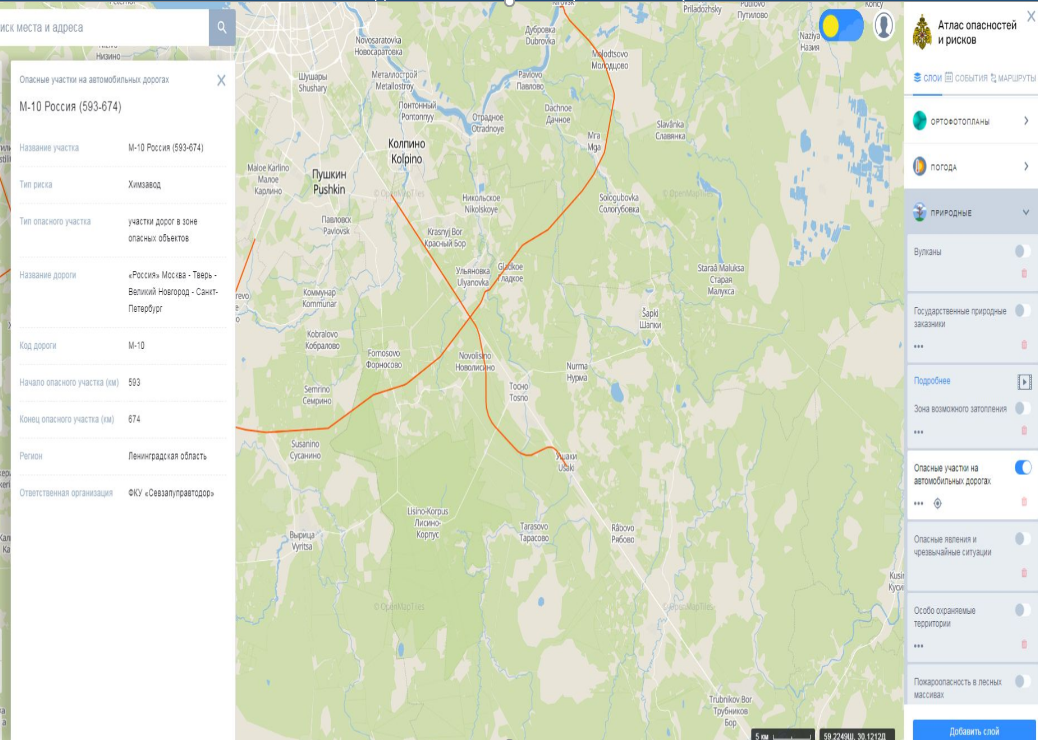 Прогноз метеоявлений
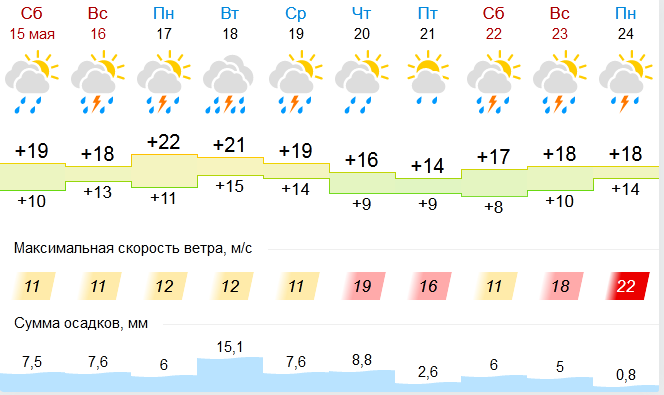 Тосно
Аварийно-опасный участок 
593-674 км 
(риск образования тумана)
Условные обозначения
- участок автодороги с повышенным риском возникновения ДТП, нарушением движения
Отрезанные н.п.: нет
Объездная дорога: есть 110 км
- объездная дорога
- населенный пункт
- пожарно-спасательные формирования
- социально-значимый объект
- больница
14:00 15.05.2021
исп. ЦУКС ГУ МЧС по Ленинградской области
АРМ № 9 Михеева В.В.
тел. 3930-1251
использовались: АИУС РСЧС, Gismeteo, АИУС РСЧС, Gismeteo, Google Earth
- больница
ИНФОРМАЦИОННЫЕ МАТЕРИАЛЫ ПО РИСКУ НАРУШЕНИЯ ТРАНСПОРТНОГО СООБЩЕНИЯ, СВЯЗАННЫХ 
С НЕБЛАГОПРИЯТНЫМИ МЕТЕОЯВЛЕНИЯМИ НА ТЕРРИТОРИИ ФЕДЕРАЛЬНОЙ  ТРАССЫ Р-21 «КОЛА» 
 (НА 16.05.2021)
Прогноз метеоявлений
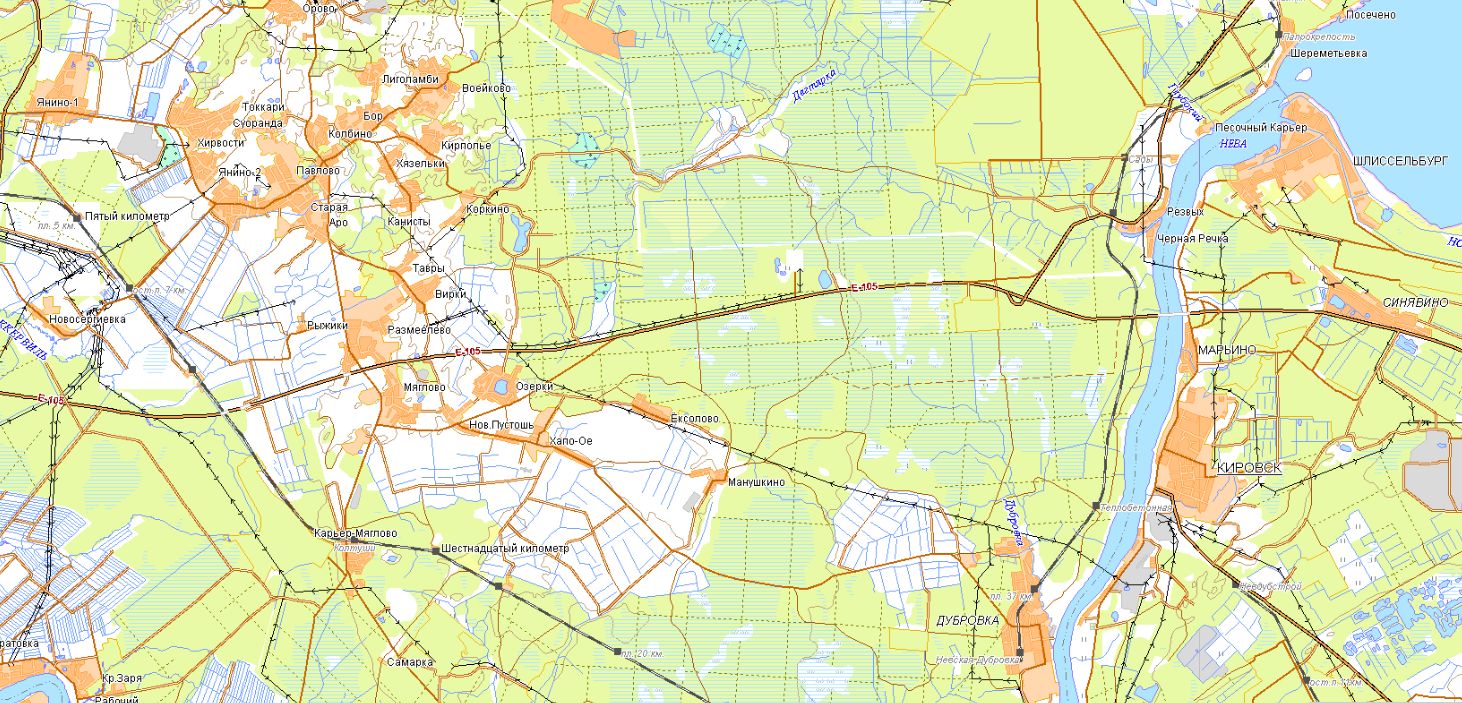 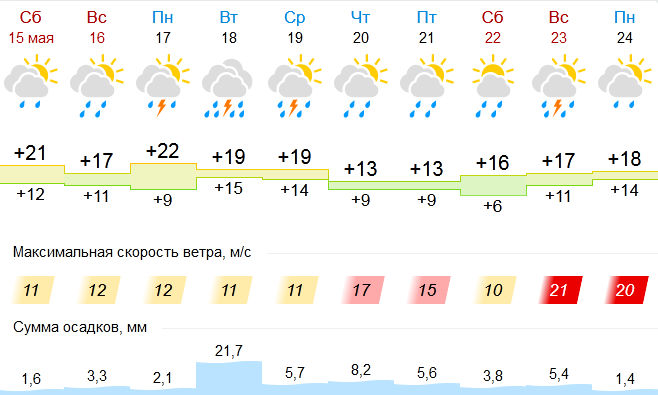 Разметелево
Аварийно-опасный участок 
13-40 км 
(опасные повороты, спуски, возникновение тумана (20-26 и 28-30 км))
Условные обозначения
- участок автодороги с повышенным риском возникновения ДТП, нарушением движения
- объездная дорога
- населенный пункт
- пожарно-спасательные формирования
- социально-значимый объект
- больница
Объездные дороги: нет
14:00 15.05.2021
исп. ЦУКС ГУ МЧС по Ленинградской области
АРМ № 9 Михеева В.В.
тел. 3930-1251
использовались: АИУС РСЧС, Gismeteo, АИУС РСЧС, Gismeteo, Google Earth
ИНФОРМАЦИОННЫЕ МАТЕРИАЛЫ ПО РИСКУ НАРУШЕНИЯ ТРАНСПОРТНОГО СООБЩЕНИЯ, СВЯЗАННЫХ 
С НЕБЛАГОПРИЯТНЫМИ МЕТЕОЯВЛЕНИЯМИ НА ТЕРРИТОРИИ ФЕДЕРАЛЬНОЙ  
АВТОДОРОГИ Р-23 «СПБ-ПСКОВ» ( НА 16.05.2021)
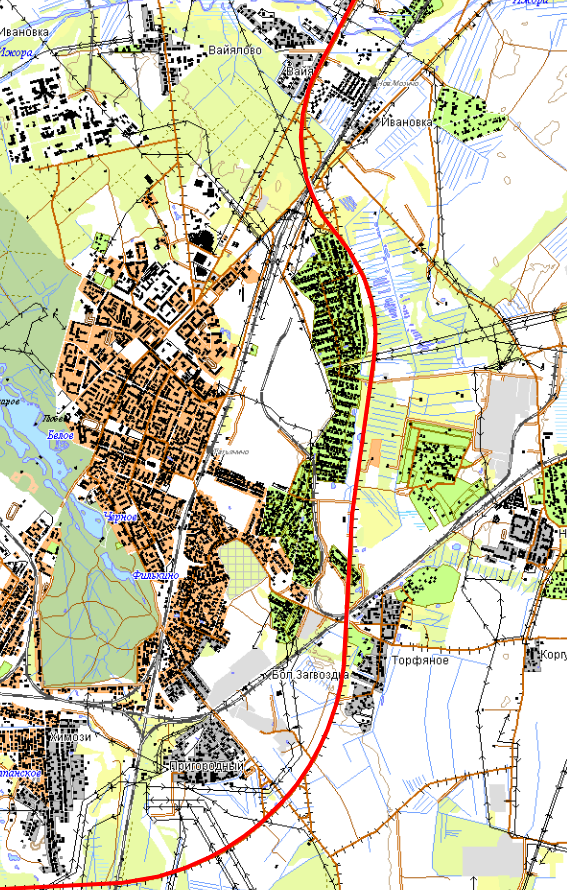 Прогноз метеоявлений
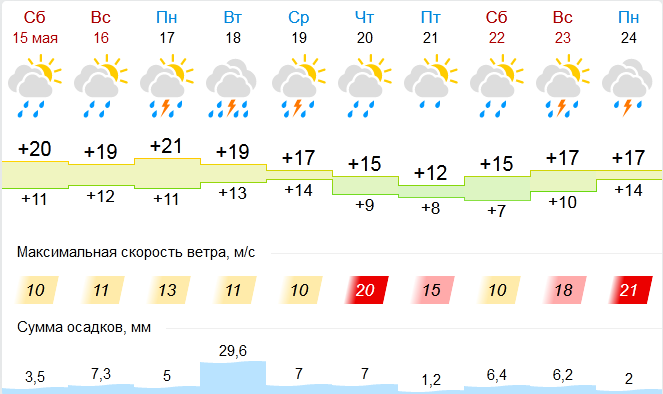 Аварийно-опасный участок 
40-41 км 
(возникновение тумана)
Отрезанные н.п.: нет
Объездная дорога: есть 25 км
Условные обозначения
- участок автодороги с повышенным риском возникновения ДТП, нарушением движения
Аварийно-опасный участок 
41-52 км 
(крутые повороты, спуски)
- объездная дорога
Торфяное
- населенный пункт
- пожарно-спасательные формирования
- социально-значимый объект
- больница
14:00 15.05.2021
исп. ЦУКС ГУ МЧС по Ленинградской области
АРМ № 9 Михеева В.В.
тел. 3930-1251
использовались: АИУС РСЧС, Gismeteo, АИУС РСЧС, Gismeteo, Google Earth
ИНФОРМАЦИОННЫЕ МАТЕРИАЛЫ ПО РИСКУ НАРУШЕНИЯ ТРАНСПОРТНОГО СООБЩЕНИЯ, СВЯЗАННЫХ 
С НЕБЛАГОПРИЯТНЫМИ МЕТЕОЯВЛЕНИЯМИ НА ТЕРРИТОРИИ ФЕДЕРАЛЬНОЙ ТРАССЫ Р-23 «СПБ-ПСКОВ»( НА 16.05.2021)
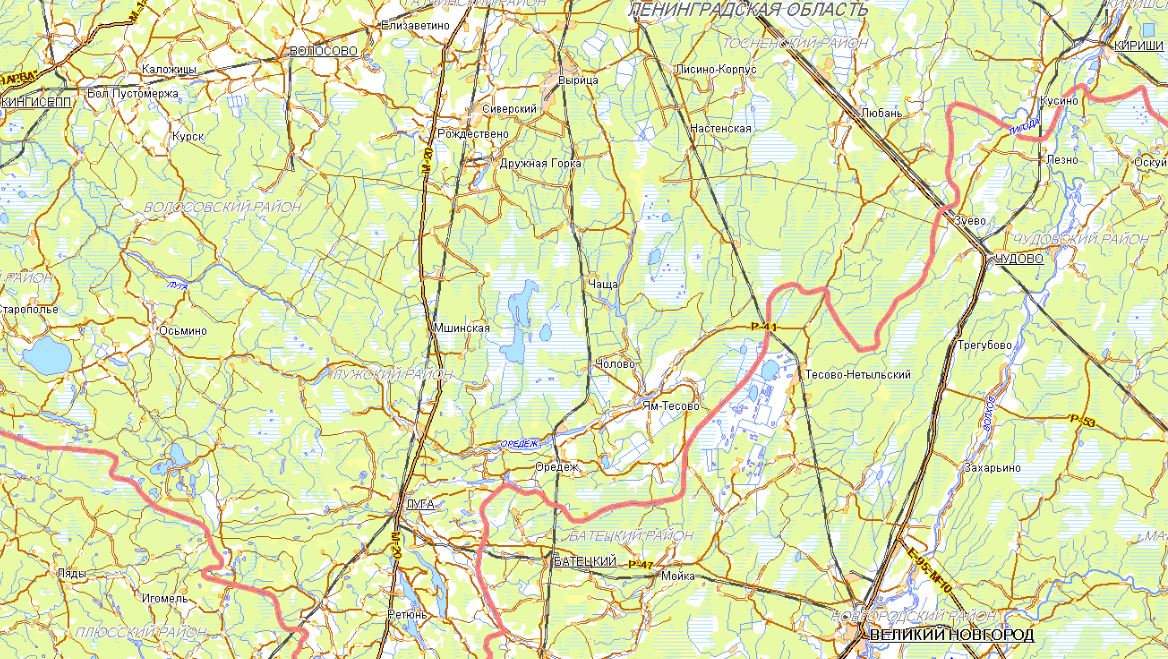 Прогноз метеоявлений
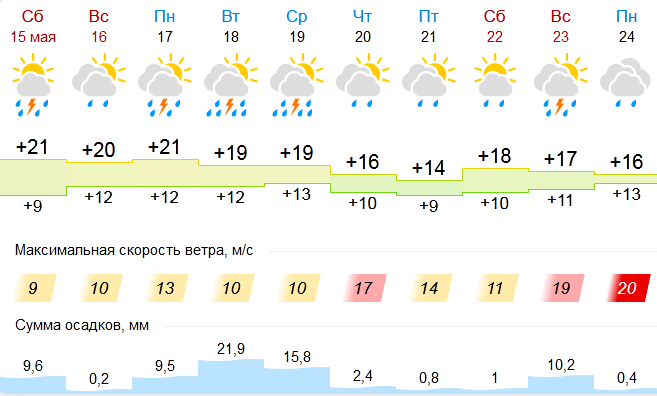 Аварийно-опасный участок 
60-64 км 
(крутые повороты, спуски)
Аварийно-опасный участок 
77-80, 82-83, 85-89, 90-99 км 
(крутые повороты, спуски)
Аварийно-опасный участок 
106-109 км 
(крутые повороты, спуски)
Отрезанные н.п.: нет
Объездная дорога: есть 21 км
Аварийно-опасный участок 
133 км 
(риск возникновения тумана)
Условные обозначения
- участок автодороги с повышенным риском возникновения ДТП, нарушением движения
- объездная дорога
- населенный пункт
- пожарно-спасательные формирования
Луга
- социально-значимый объект
- больница
Аварийно-опасный участок 
162-167 км 
(крутые повороты, спуски)
14:00 15.05.2021
исп. ЦУКС ГУ МЧС по Ленинградской области
АРМ № 9 Михеева В.В.
тел. 3930-1251
использовались: АИУС РСЧС, Gismeteo, АИУС РСЧС, Gismeteo, Google Earth
ИНФОРМАЦИОННЫЕ МАТЕРИАЛЫ ПО РИСКУ НАРУШЕНИЯ ТРАНСПОРТНОГО СООБЩЕНИЯ, СВЯЗАННЫХ 
С НЕБЛАГОПРИЯТНЫМИ МЕТЕОЯВЛЕНИЯМИ НА ТЕРРИТОРИИ ФЕДЕРАЛЬНОЙ  
АВТОДОРОГИ А-181 «СКАНДИНАВИЯ» ( НА 16.05.2021)
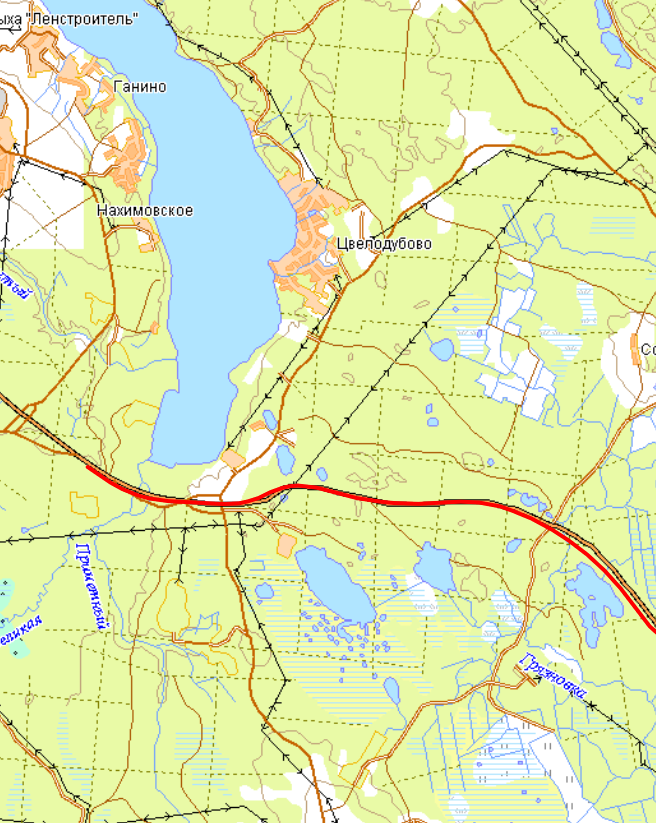 Прогноз метеоявлений
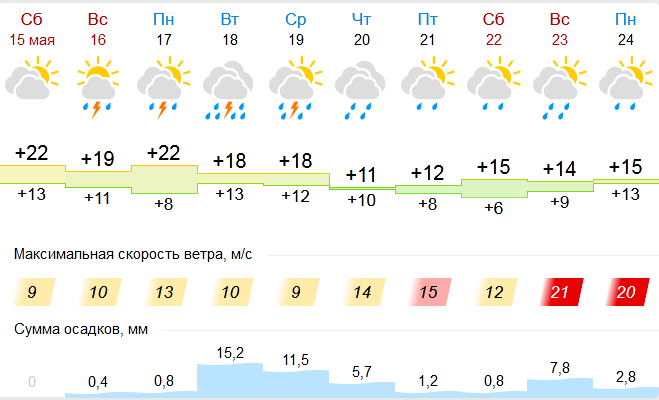 Цвелодубово
Отрезанные н.п.: нет
Объездная дорога: есть 27 км
Аварийно-опасный участок 
76-86 км 
(риск образования снежных 
заносов)
Условные обозначения
- участок автодороги с повышенным риском возникновения ДТП, нарушением движения
- объездная дорога
- населенный пункт
- пожарно-спасательные формирования
- социально-значимый объект
- больница
14:00 15.05.2021
исп. ЦУКС ГУ МЧС по Ленинградской области
АРМ № 9 Михеева В.В.
тел. 3930-1251
использовались: АИУС РСЧС, Gismeteo, АИУС РСЧС, Gismeteo, Google Earth
Отрезанные н.п.: нет
Объездная дорога: 40 км
ИНФОРМАЦИОННЫЕ МАТЕРИАЛЫ ПО РИСКУ НАРУШЕНИЯ ТРАНСПОРТНОГО СООБЩЕНИЯ, СВЯЗАННЫХ 
С НЕБЛАГОПРИЯТНЫМИ МЕТЕОЯВЛЕНИЯМИ НА ТЕРРИТОРИИ ФЕДЕРАЛЬНОЙ  
АВТОДОРОГИ А-120 «САНКТ-ПЕТЕРБУРГСКОЕ ЮЖНОЕ ПОЛУКОЛЬЦО» ( НА 16.05.2021)
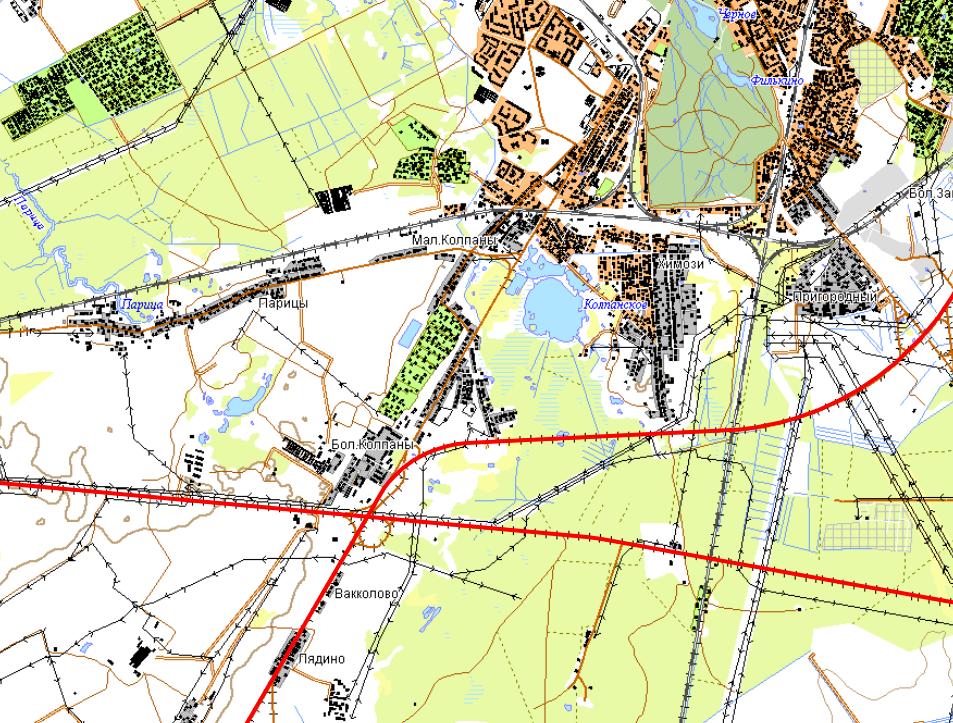 Прогноз метеоявлений
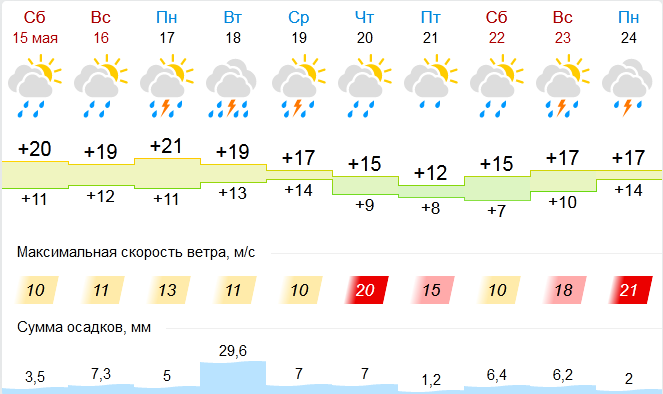 Мал. Колпаны
Отрезанные н.п.: нет
Объездная дорога: есть 35 км
Аварийно-опасный участок 
71-79 км 
(возникновение тумана)
Условные обозначения
- участок автодороги с повышенным риском возникновения ДТП, нарушением движения
- объездная дорога
- населенный пункт
- пожарно-спасательные формирования
- социально-значимый объект
- больница
14:00 15.05.2021
исп. ЦУКС ГУ МЧС по Ленинградской области
АРМ № 9 Михеева В.В.
тел. 3930-1251
использовались: АИУС РСЧС, Gismeteo, АИУС РСЧС, Gismeteo, Google Earth
ИНФОРМАЦИОННЫЕ МАТЕРИАЛЫ ПО РИСКУ НАРУШЕНИЯ ТРАНСПОРТНОГО СООБЩЕНИЯ, СВЯЗАННЫХ 
С НЕБЛАГОПРИЯТНЫМИ МЕТЕОЯВЛЕНИЯМИ НА ТЕРРИТОРИИ ФЕДЕРАЛЬНОЙ  ТРАССЫ А-180 «НАРВА» ( НА 16.05.2021)
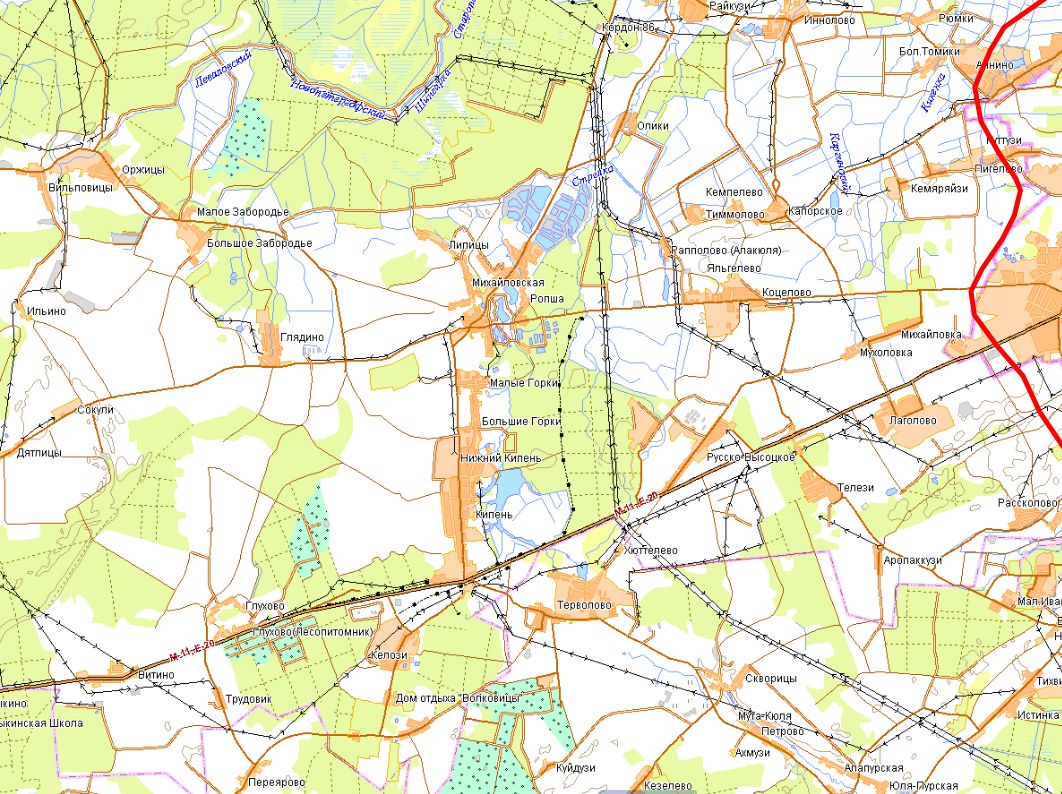 Прогноз метеоявлений
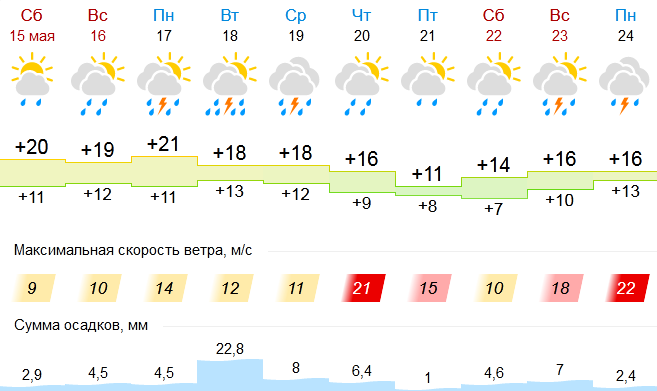 Объездная дорога:  30 км
Аварийно-опасный участок 
32-35 км, 37-43 км, 45-47 км, 50-54 км, 59-60 км 
(крутые повороты)
Кипень
Условные обозначения
- участок автодороги с повышенным риском возникновения ДТП, нарушением движения
- объездная дорога
- населенный пункт
- пожарно-спасательные формирования
- социально-значимый объект
- больница
14:00 15.05.2021
исп. ЦУКС ГУ МЧС по Ленинградской области
АРМ № 9 Михеева В.В.
тел. 3930-1251
использовались: АИУС РСЧС, Gismeteo, АИУС РСЧС, Gismeteo, Google Earth
ИНФОРМАЦИОННЫЕ МАТЕРИАЛЫ ПО РИСКУ НАРУШЕНИЯ ТРАНСПОРТНОГО СООБЩЕНИЯ, СВЯЗАННЫХ 
С НЕБЛАГОПРИЯТНЫМИ МЕТЕОЯВЛЕНИЯМИ НА ТЕРРИТОРИИ ФЕДЕРАЛЬНОЙ  ТРАССЫ А-114 «ВОЛОГДА-НОВАЯ ЛАДОГА» 
(НА 16.05.2021)
Прогноз метеоявлений
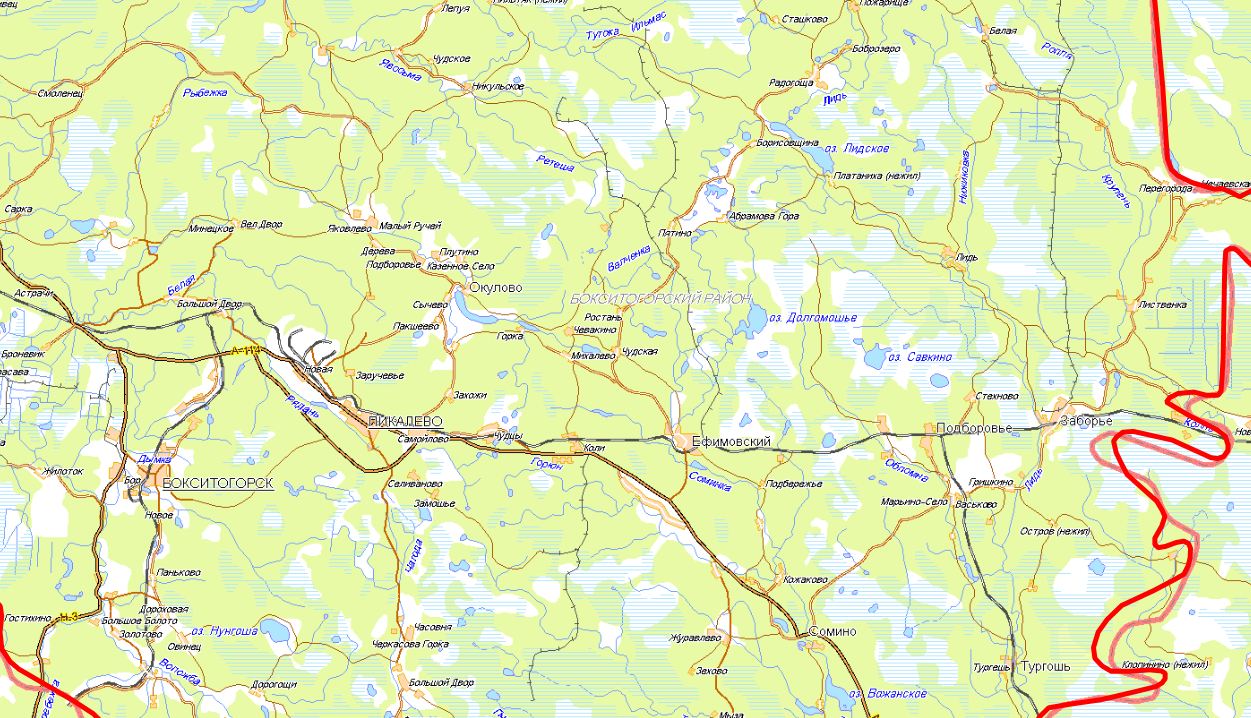 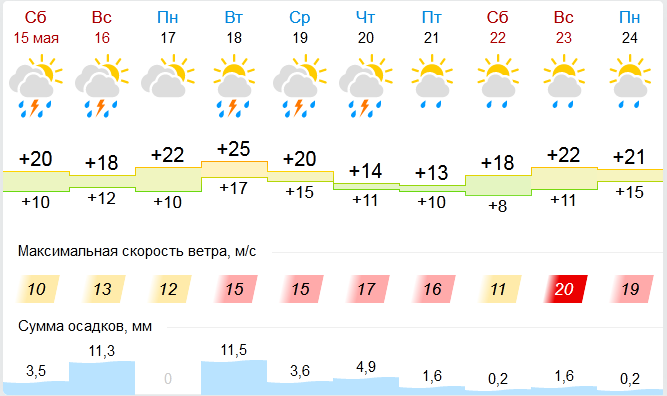 Аварийно-опасный участок 
423-424 км 
(опасные повороты, спуски)
Объездные дороги: нет
Аварийно-опасный участок 
385-387 км 
(опасные повороты, спуски)
Пикалево
Аварийно-опасный участок 
419-420 км 
(опасные повороты, спуски)
Условные обозначения
- участок автодороги с повышенным риском возникновения ДТП, нарушением движения
- объездная дорога
Аварийно-опасный участок 
363-369 км, 371-376 км 
(опасные повороты, спуски)
- населенный пункт
- пожарно-спасательные формирования
- социально-значимый объект
- больница
Аварийно-опасный участок 
350-353 км 
(опасные повороты, спуски)
14:00 15.05.2021
исп. ЦУКС ГУ МЧС по Ленинградской области
АРМ № 9 Михеева В.В.
тел. 3930-1251
использовались: АИУС РСЧС, Gismeteo, АИУС РСЧС, Gismeteo, Google Earth